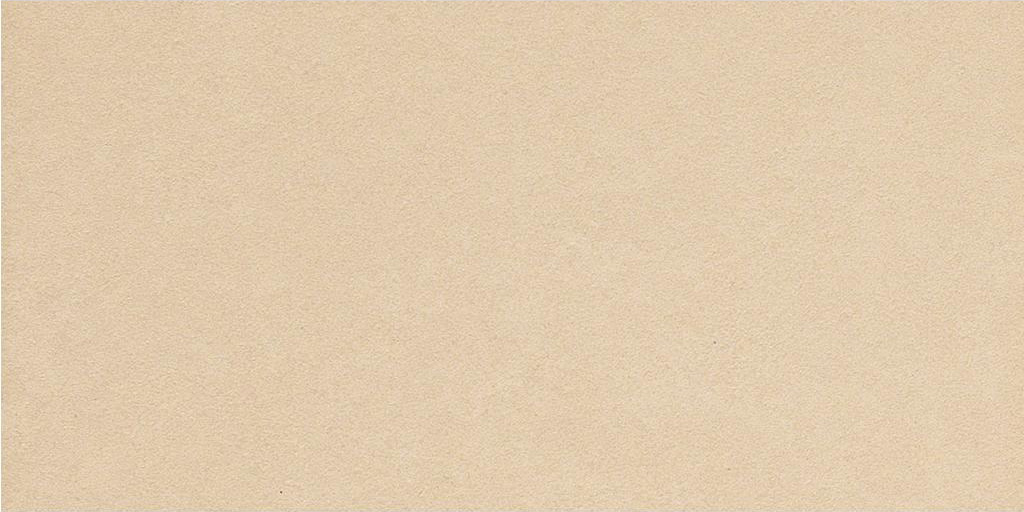 МБУ «Лицей № 76 имени В.Н.Полякова»                                                                г.о.Тольятти Самарской области
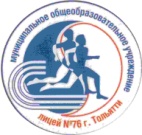 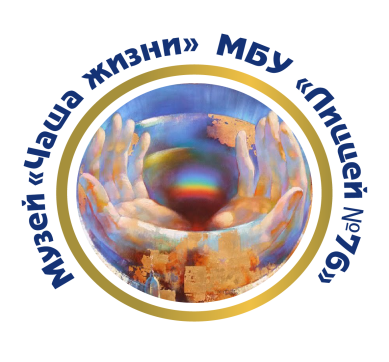 ПРЕЗЕНТАЦИЯ
МУЗЕЯ «ЧАША ЖИЗНИ»
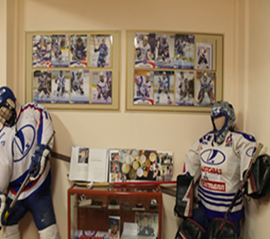 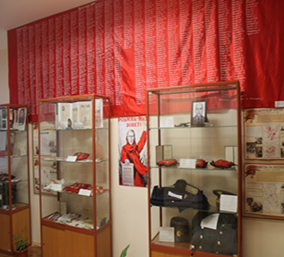 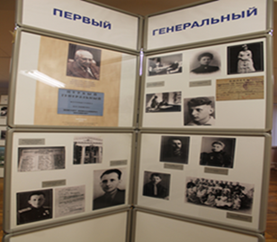 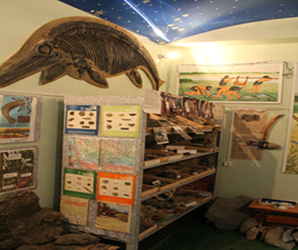 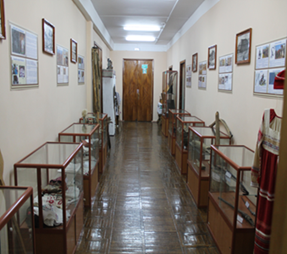 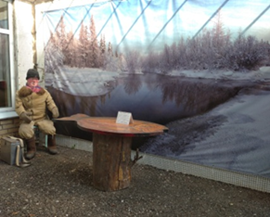 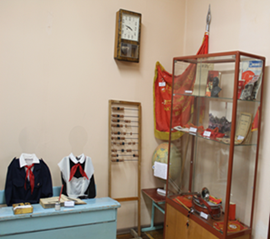 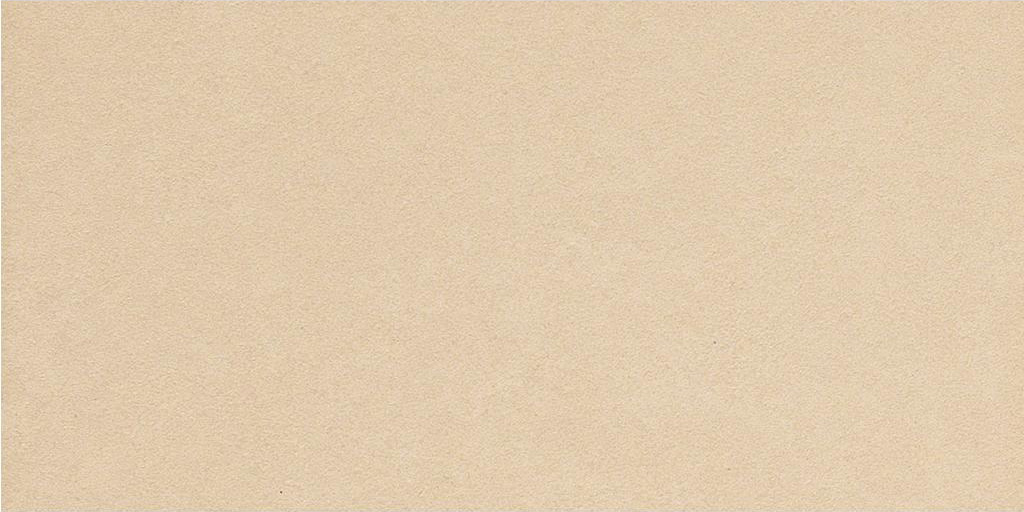 Историко – краеведческий музей «Чаша жизни»                                                                                 МБУ «Лицей № 76 имени В.Н.Полякова»
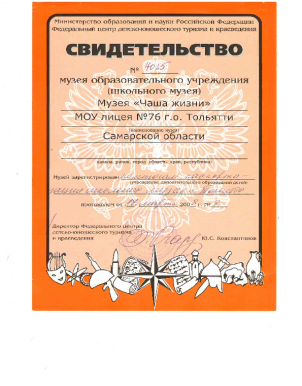 Школьный музей «Чаша жизни» МБУ «Лицей №76              им. В.Н. Полякова» открыл свои двери  8 мая 1998 года.  За 25 лет своего существования музей  «Чаша жизни»  постоянно пополнялся экспонатами и сегодня представляет собой многогранный музейный  комплекс  площадью 416 м.кв. , включающий в себя 7  постоянных музейных экспозиций.. Музейный фонд насчитывает 2049 единиц хранения – 994 основной. Большинство из них – награды и медали ветеранов ВОВ, боевое оружие, солдатские каски и пилотки , а также дары спортсменов - выпускников лицея, олимпийских чемпионов, чемпионов мирового, российского и областного уровней.
	Музей обладает огромным образовательно-воспитательным потенциалом, так как он сохраняет и экспонирует подлинные исторические документы. Эффективное использование этого потенциала для воспитания учащихся в духе высокой нравственности, патриотизма, гражданского самосознания является одной из важнейших задач школьного музея
	Экспозиции музея широко используется в учебном процессе. Музейные уроки проводятся с использованием различных форм обучения (квест-экскурсии, марафон, викторины). Такие уроки, вызывают у ребят, большую активность и интерес к   предмету, помогают им больше узнать об истории и культуре родного края, о людях, которые его населяют, об их традициях – все это закладывает основы духовно-нравственного развития личности.
	Музей «Чаша жизни» является центром научно-исследовательской деятельности обучающихся и педагогов МБУ «Лицея №76».
Профиль музея ;
 историко -краеведческий
Девиз музея:
 «Настоящее, которое помнит 
прошлое, достойно будущего»
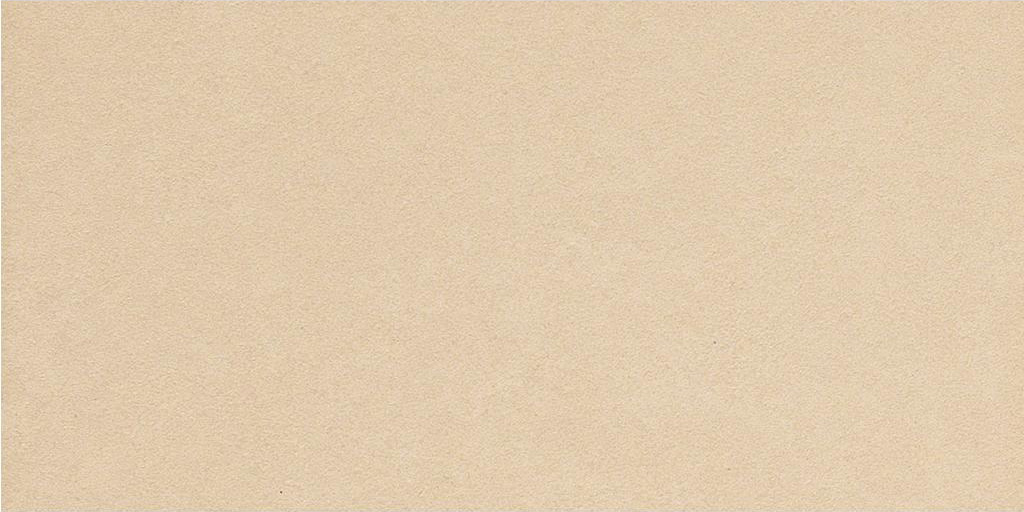 Постоянные экспозиции музея «Чаша жизни»
«Летопись лицея № 76»
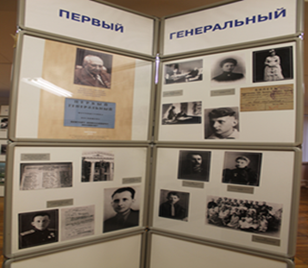 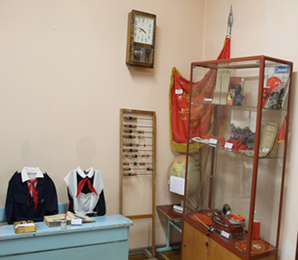 «В.Н.Поляков:                 Время и судьба»
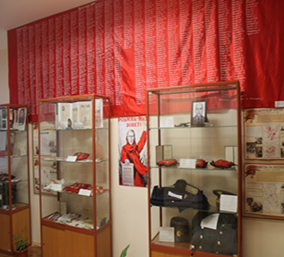 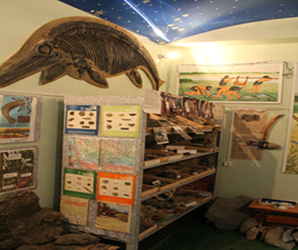 «Эволюция жизни на земле»
«Никто не забыт ничто не забыто»
«Волжское наследие»
«			     «Его  Величество –Спорт»
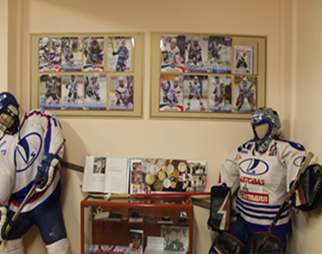 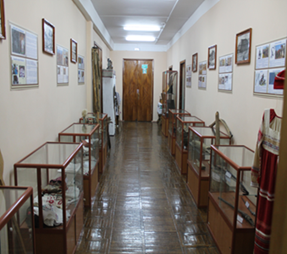 «Ставрополь до           затопления»
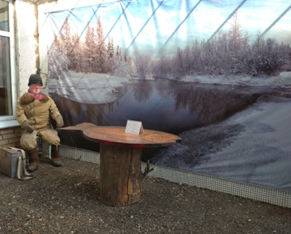 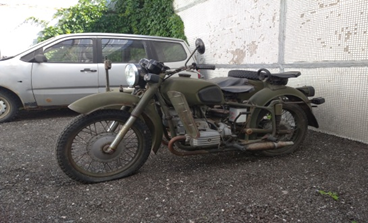 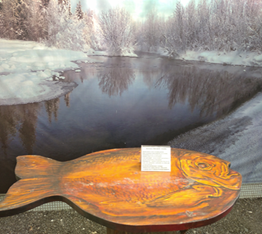 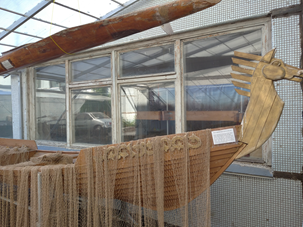 Значимые экспонаты музея «Чаша жизни»
Экспозиция «В.Н.Поляков: Время и судьба»
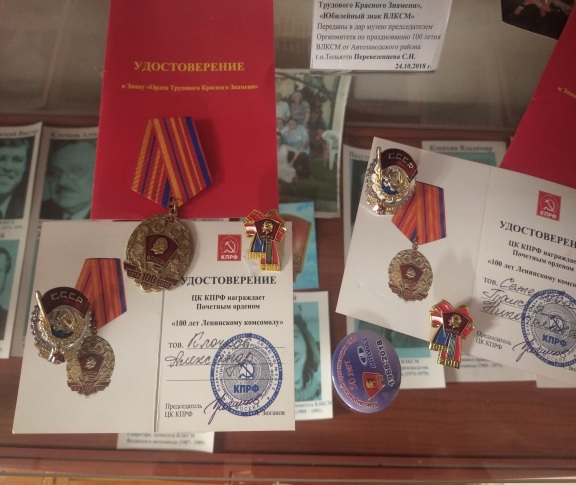 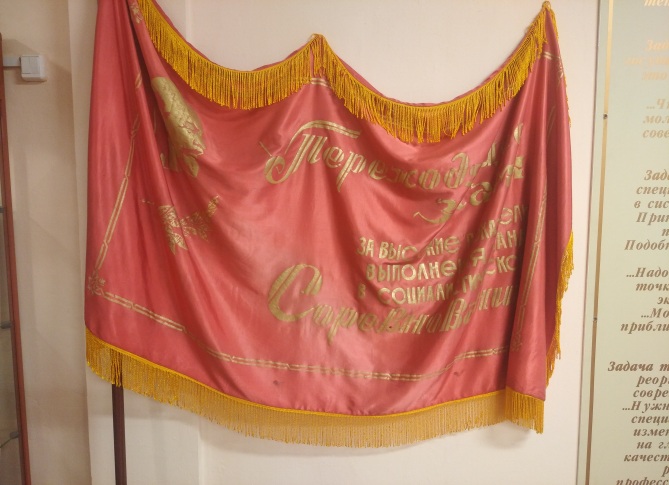 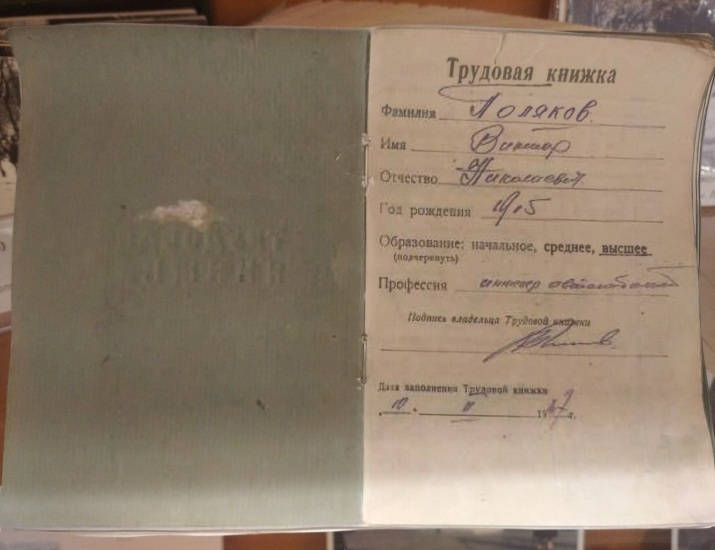 Переходящее Красное Знамя ВАЗа
Трудовая книжка В.Н.Полякова

 «
Награды ветеранов ВОВ
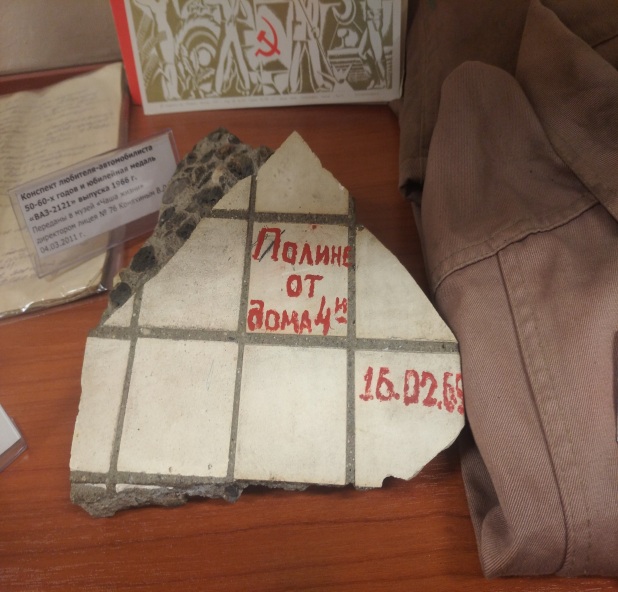 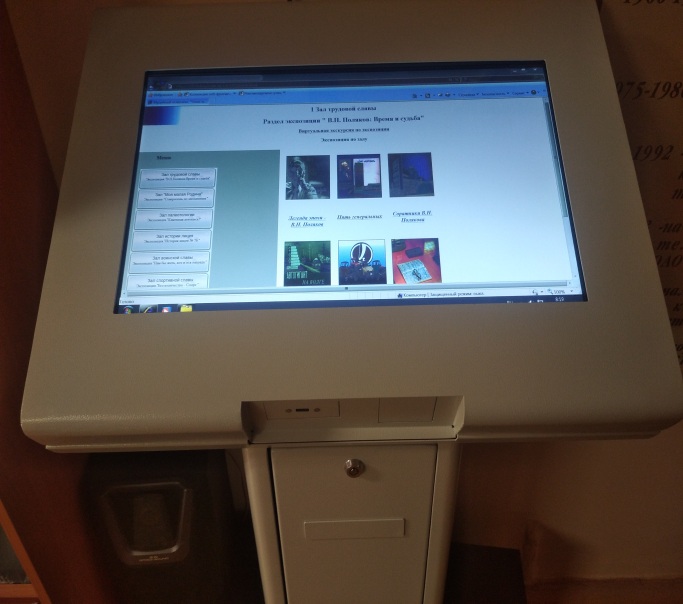 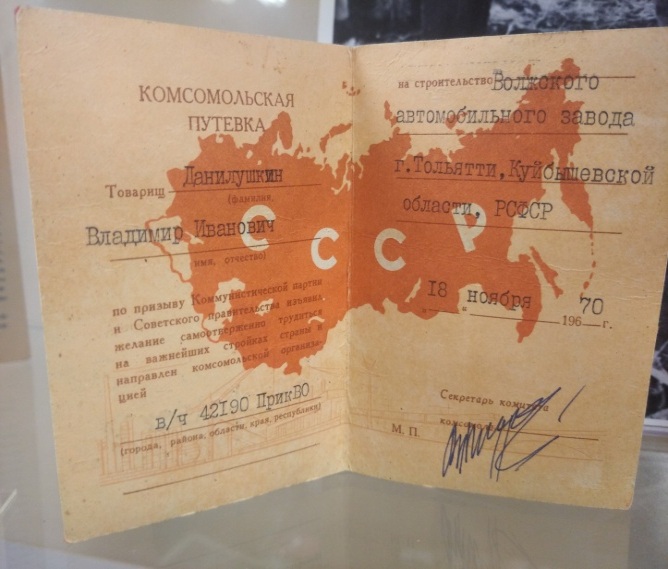 Фрагмент первого жилого дома в АВТОГРАДЕ
Сенсорный киоск музея
Комсомольская путёвка строителя ВАЗа
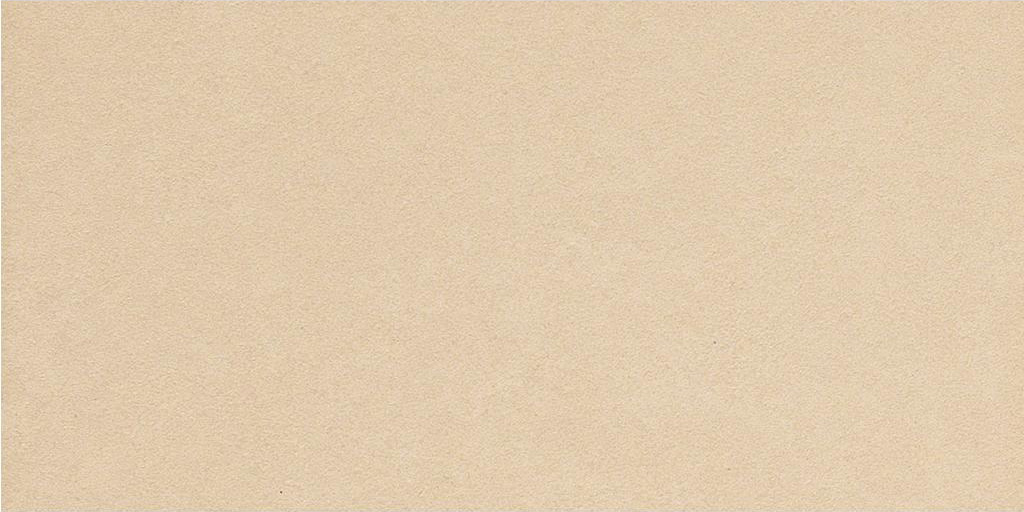 Поисково- собирательская  и работа с фондами
Учебно - просветительская
Научно - исследовательская
Направления деятельности музея              «Чаша жизни»
Взаимодействие с ветеранами  войны и труда
Взаимодействие            с родителями и выпускниками
Методическая, консультативная
Работа с активом музея
Экскурсионно - просветительская
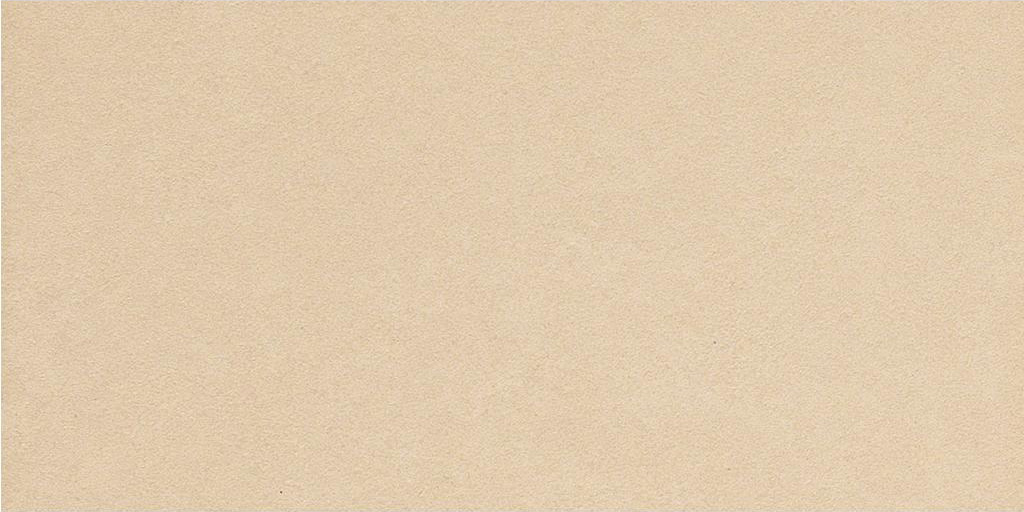 Экскурсионно – просветительская деятельность
9 декабря 2014 года  лицей № 76  получил Свидетельство на присвоение имени Героя Социалистического Труда Полякова Виктора Николаевича – Первого Генерального директора  Волжского автомобильного завода. 
 	С целью сохранения памяти о В.Н.Полякове и трудовом подвиге людей, построивших Волжский автомобильный завод и АВТОГРАД, руководством лицея было принято  решение  об открытии  в школьном музее «Чаша жизни» постоянной музейной экспозиции «В.Н.Поляков: Время и судьба».
	 Данная экспозиция является визитной карточной  лицея № 76, так как, это не только история нашей большой  и малой Родины,  но и фактически история почти каждой семьи, проживающей  в нашем городе и родителей, бабушек и дедушек каждого ученика, обучающегося в нашем лицее. Ветераны завода и родители учащихся оказывают большую помощь в пополнении данной  экспозиции, принимают активное участие  в  подготовке и проведении мероприятий  и встреч, направленных на гражданско-патриотическое воспитание, сохранению памяти к истории  своей малой Родины, уважению к старшему поколению.
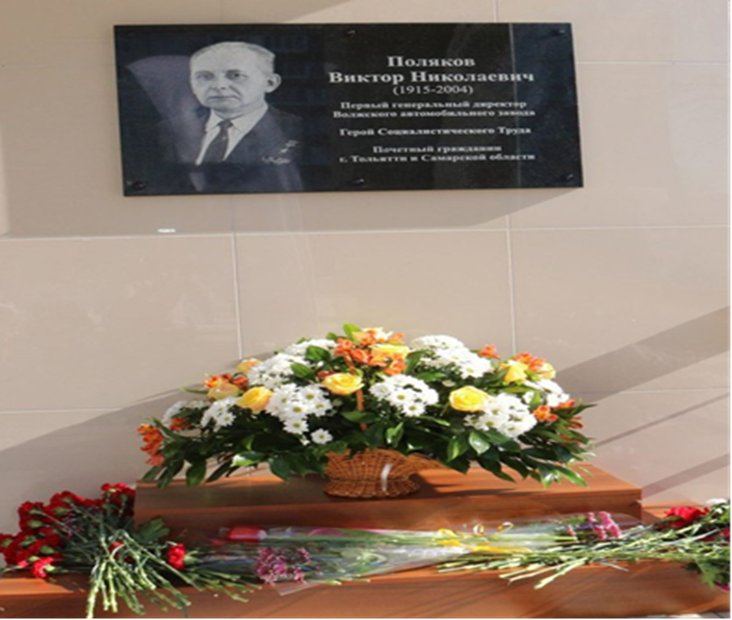 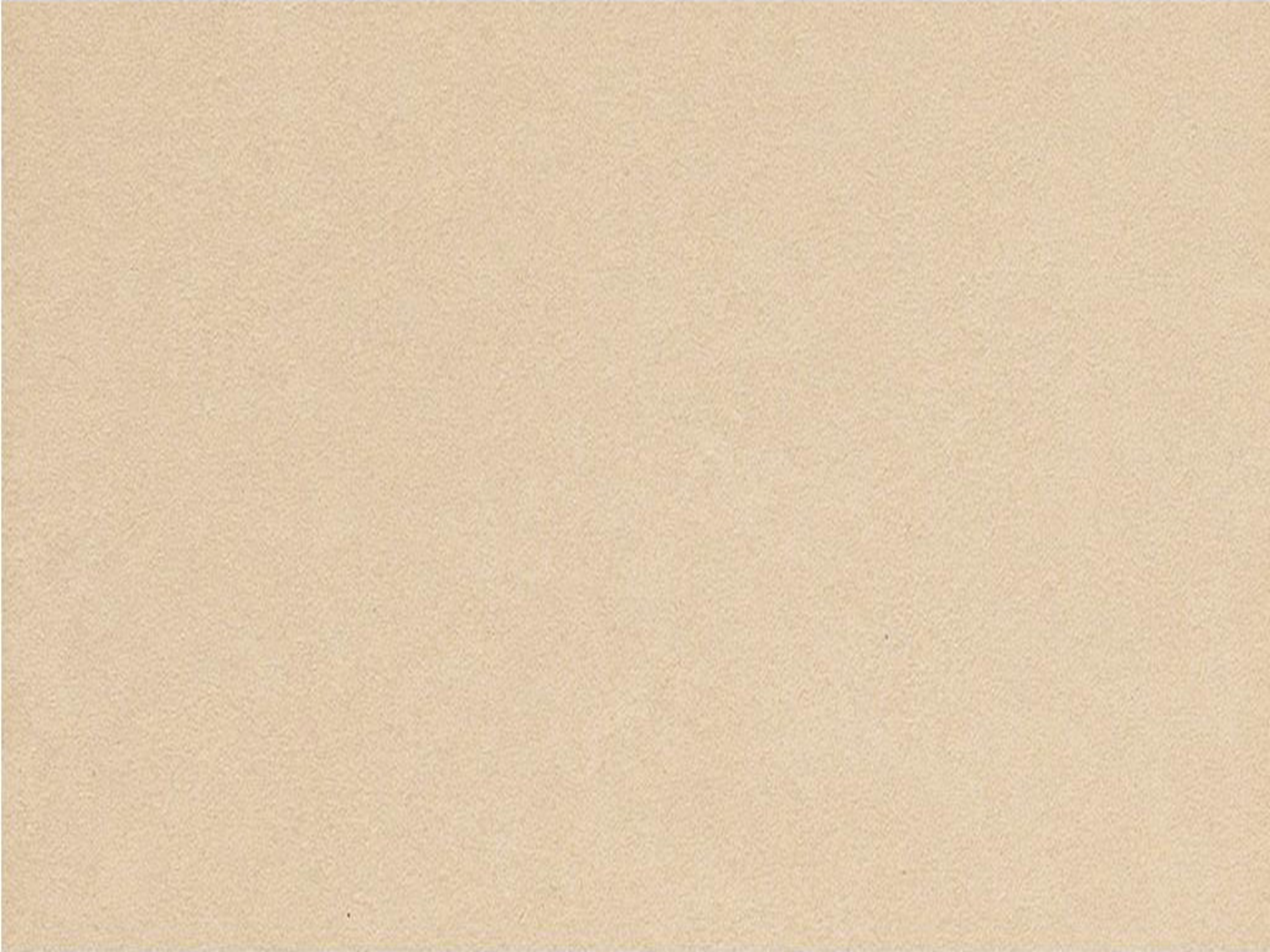 Экскурсионно – просветительская деятельность
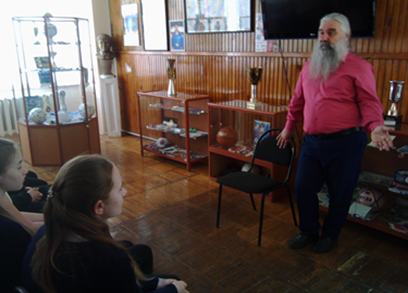 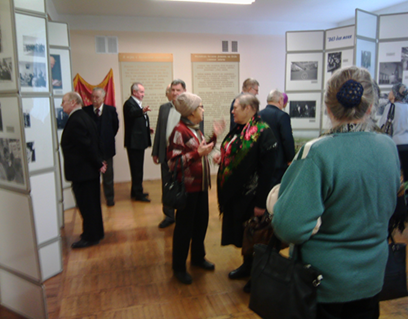 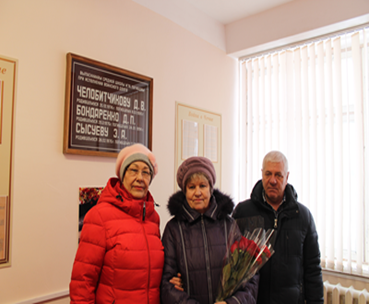 Школьный музей играет большую роль в активизации познавательной и воспитательной деятельности учащихся.  В течение учебного года в музее проводятся тематические уроки, встречи с ветеранами войны и труда, интересными людьми города, организуются временные экспозиции, проводятся экскурсии для учащихся других школ, родителей и ветеранов автозавода. 
Охват посещаемости музея в течение года составляет порядка 3800 человек.
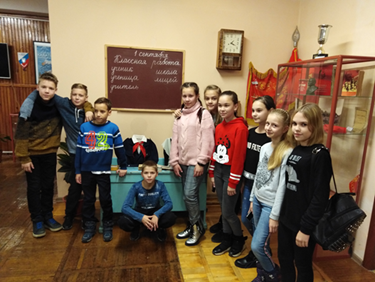 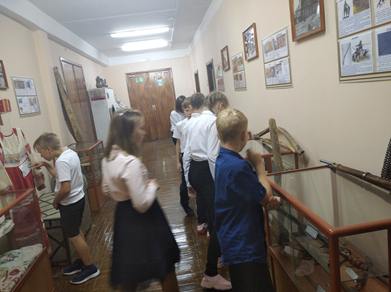 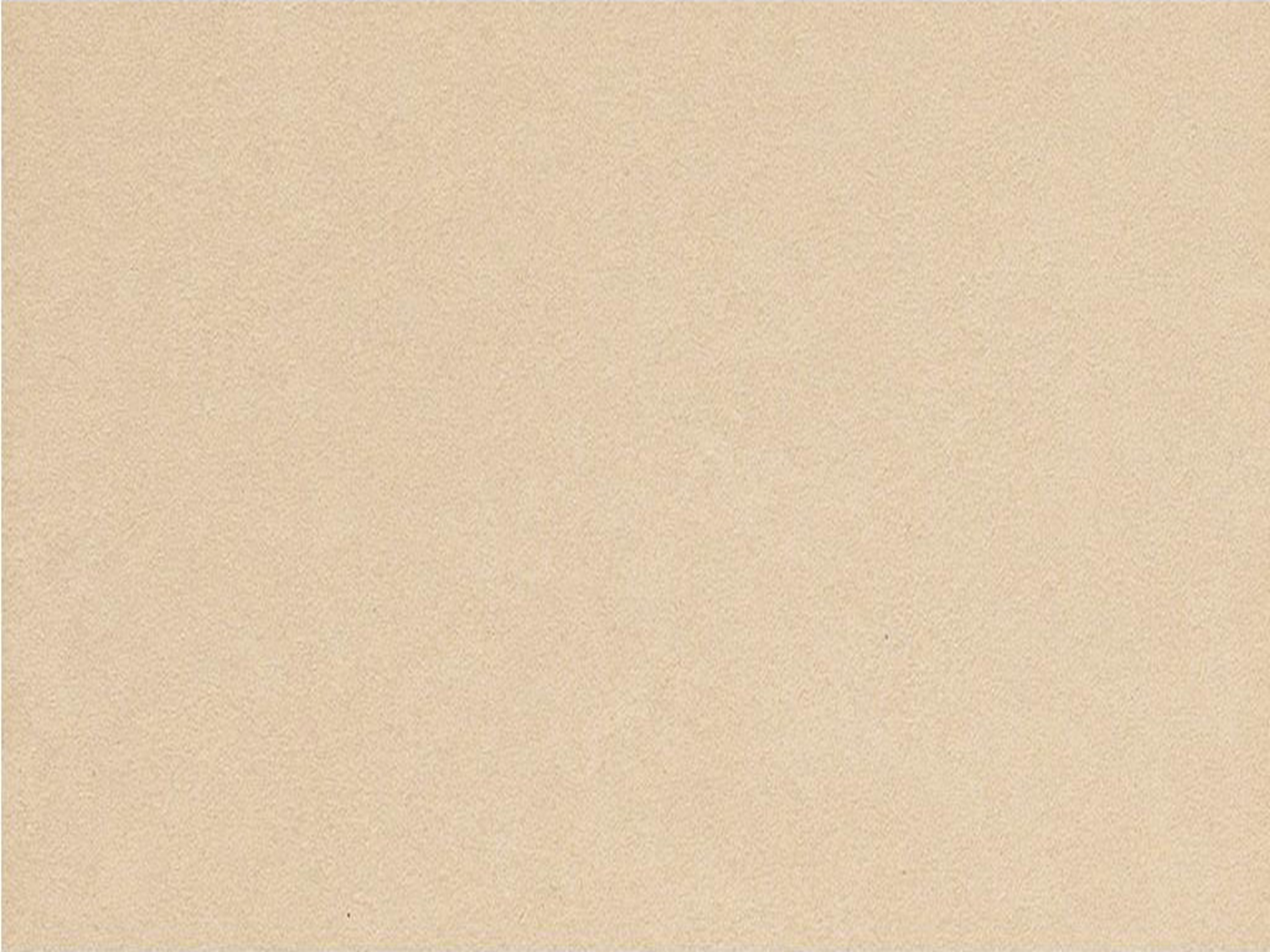 Научно – исследовательская  деятельность
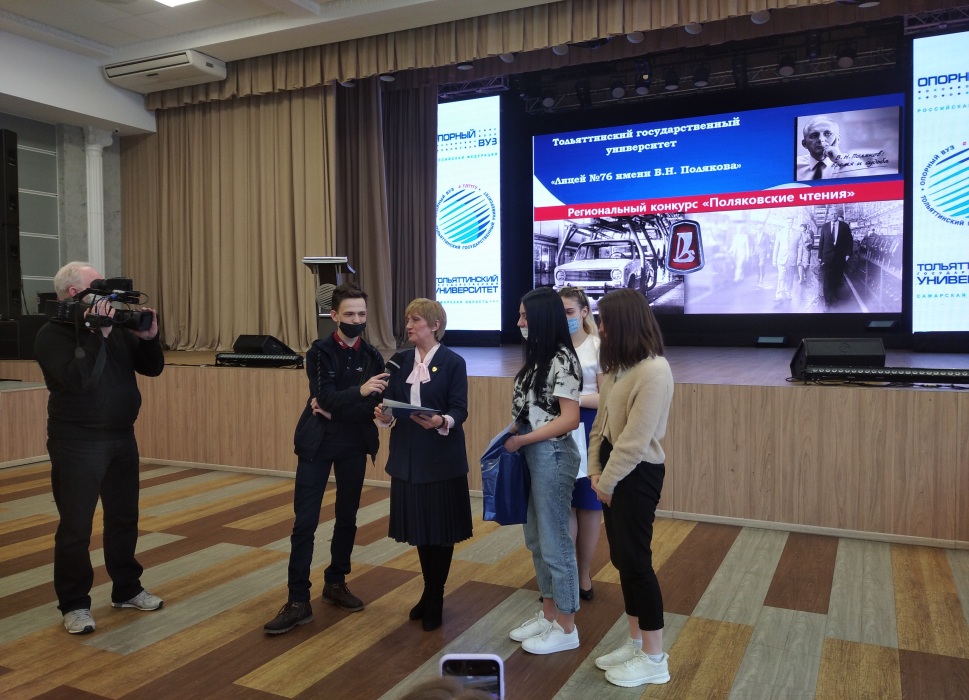 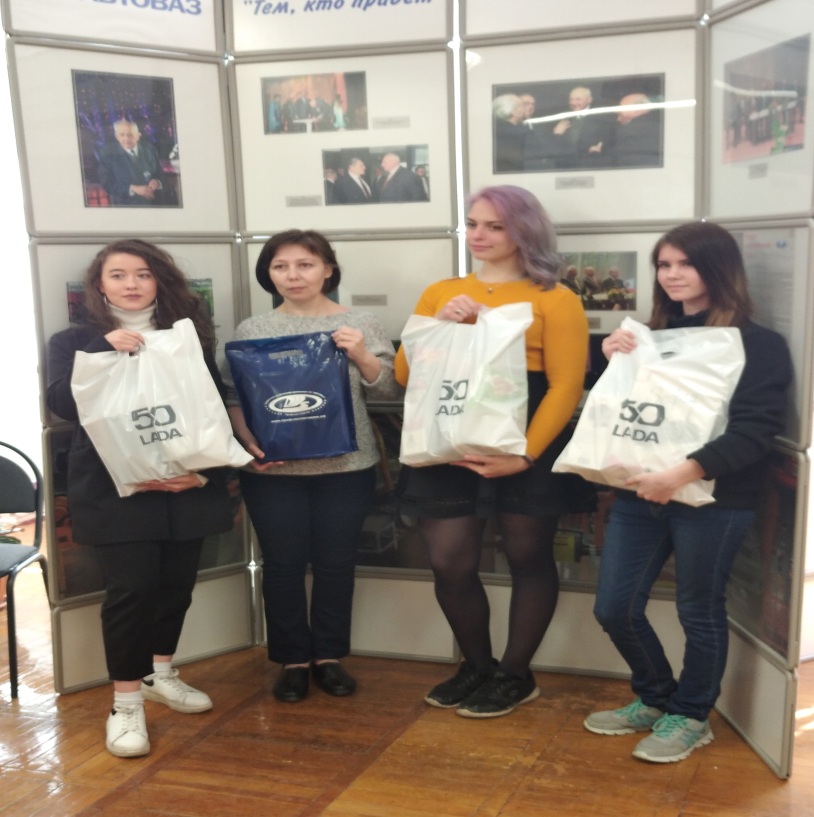 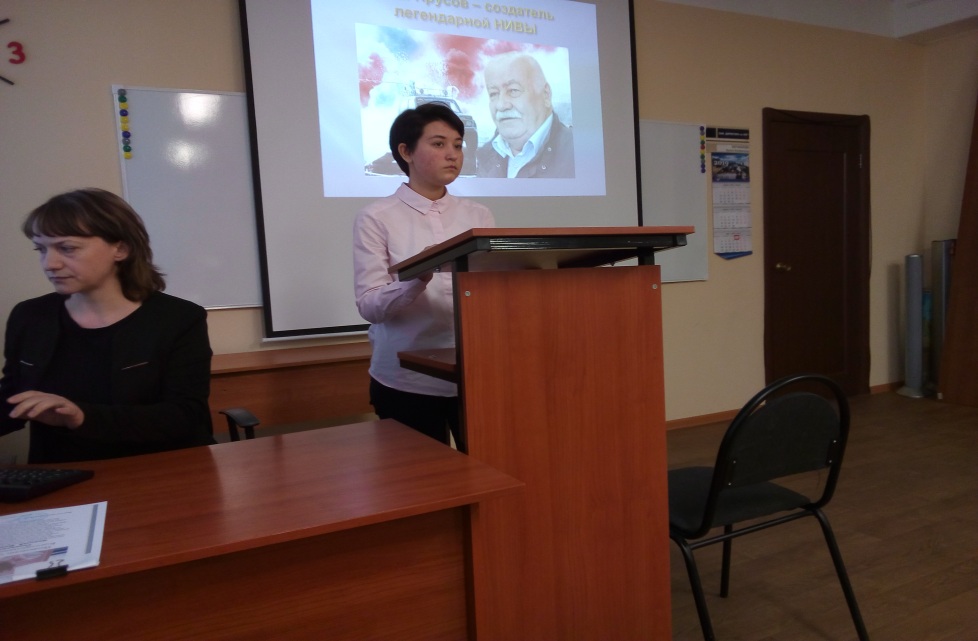 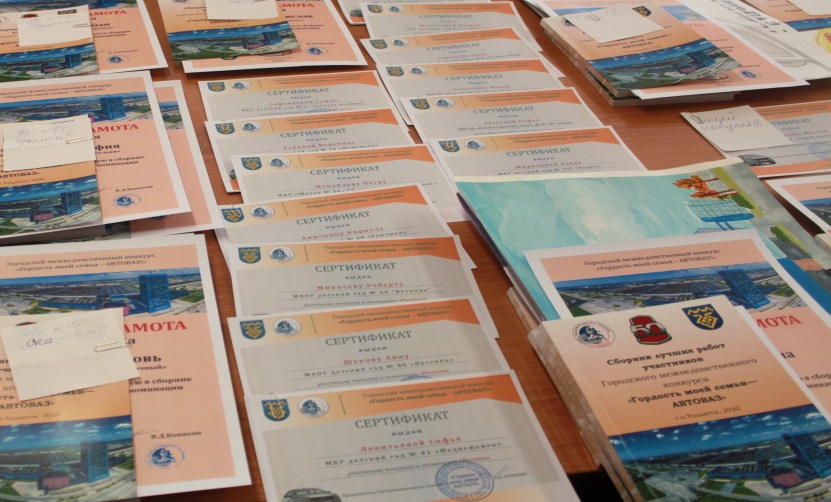 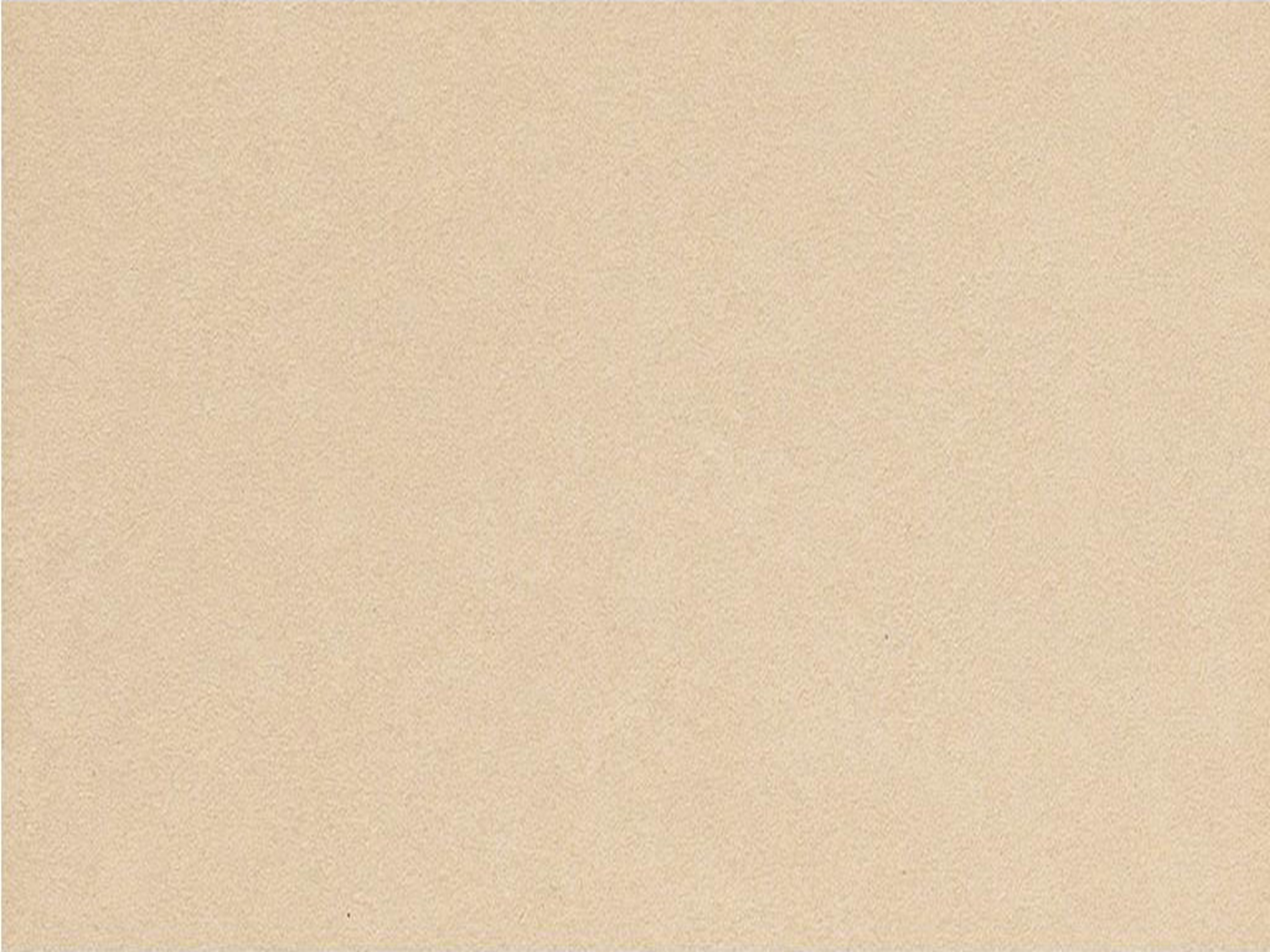 Учебно – просветительская деятельность
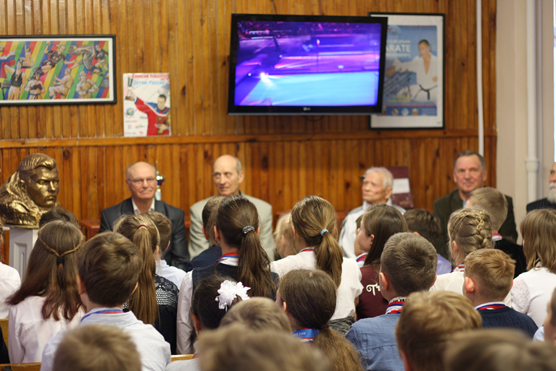 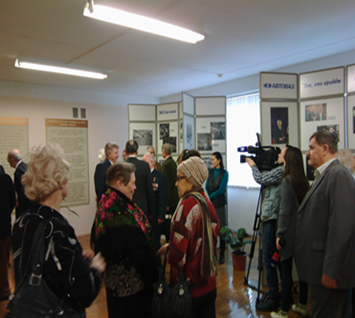 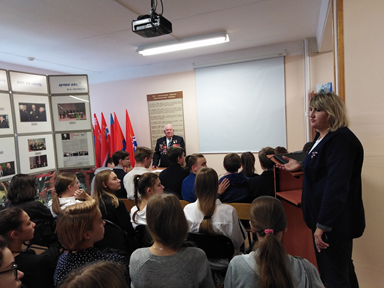 Музей «Чаша жизни» представляет собой интегрированную информационно-педагогическую среду, которая позволяет применять  новые формы в организации  учебного процесса, а также познавательной и коммуникативной деятельности учащихся. Оснащение музея современным видеооборудованием и наличием электронного сенсорного киоска, в котором оцифрованы документы и фотографии, представляющие историческую ценность, актуализируют новый уровень работы с информацией.  
	Изучение предметного материала с наглядным использованием экспонатов музея, позволяет учащимся расширить свой кругозор знаний по изучаемой теме и окунуться в истории  далеких лет. Мероприятия, встречи, проводимые в музее с приглашением известных и почетных гостей города, вызывают большой интерес у ребят,  на них ярко прослеживается  связь поколений и гордость за  свой город, страну.
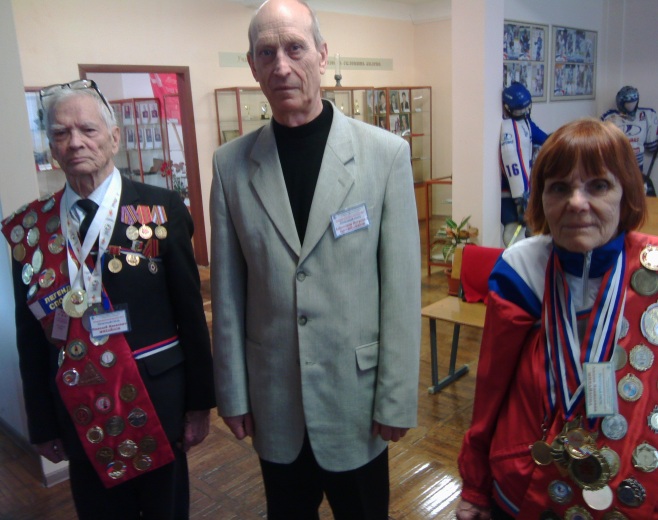 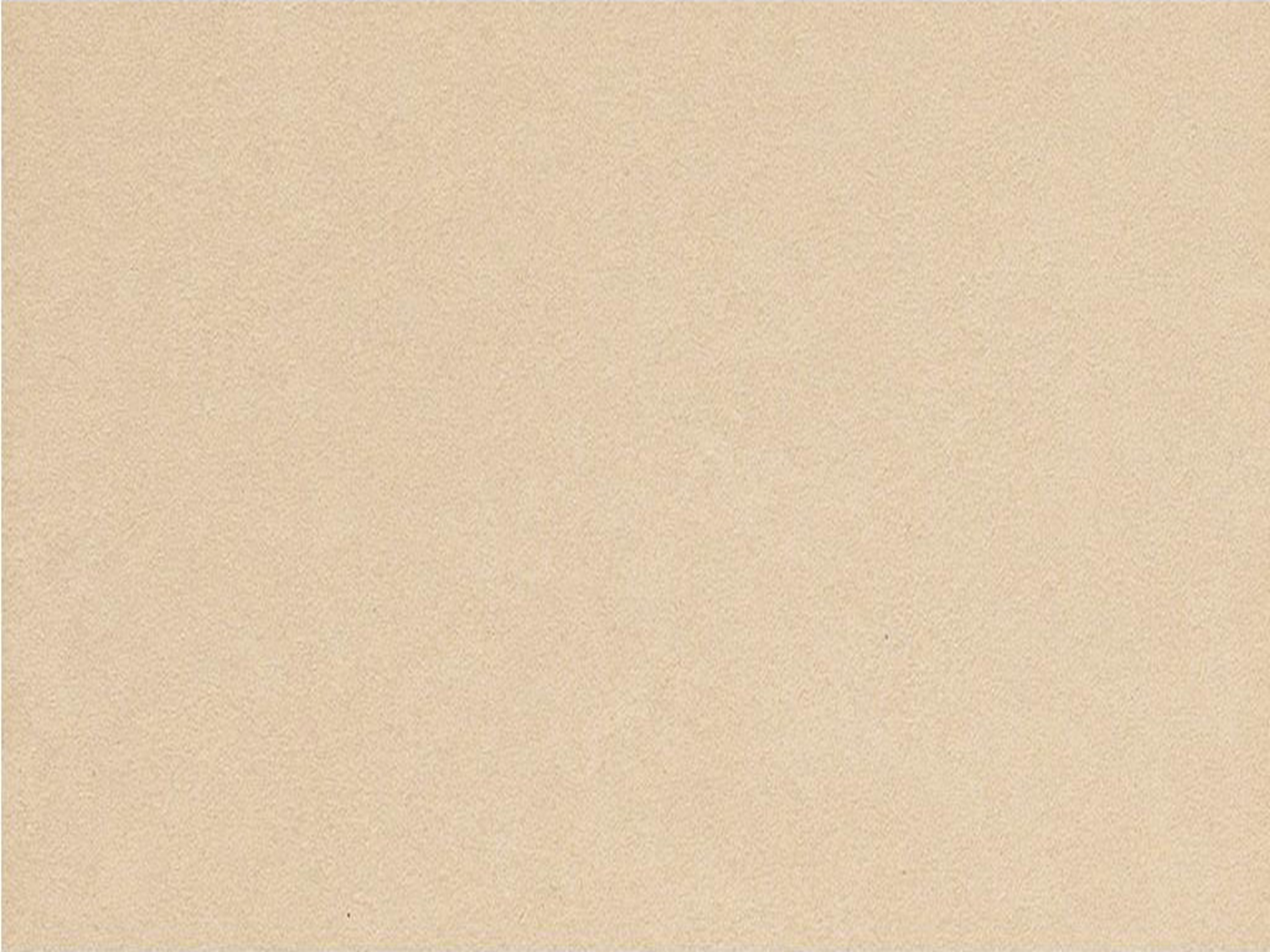 Гражданско-патриотическая деятельность
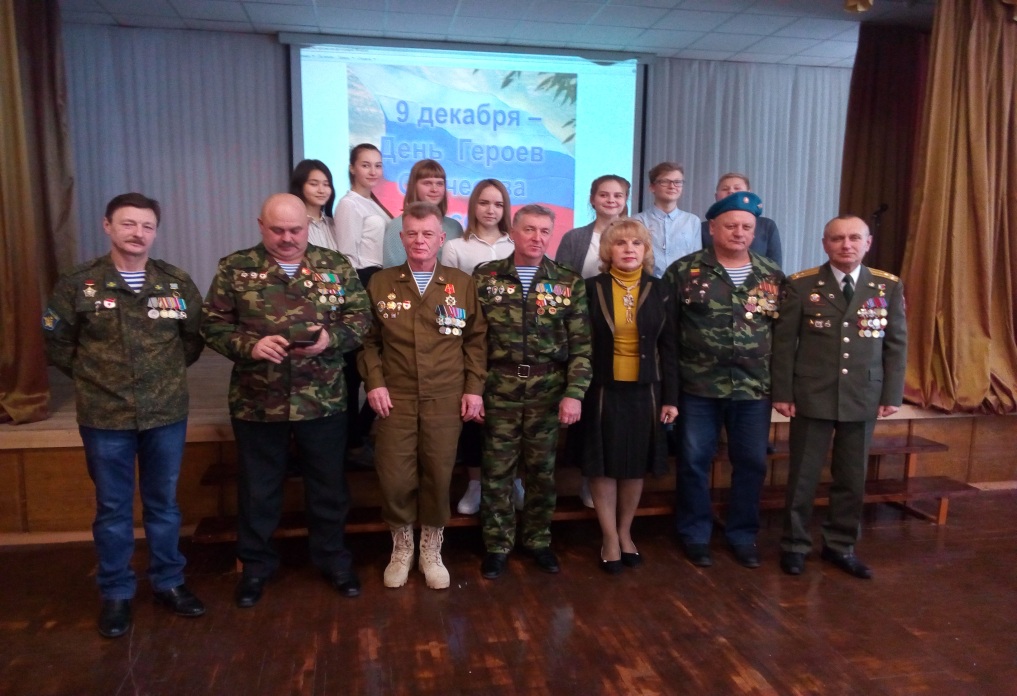 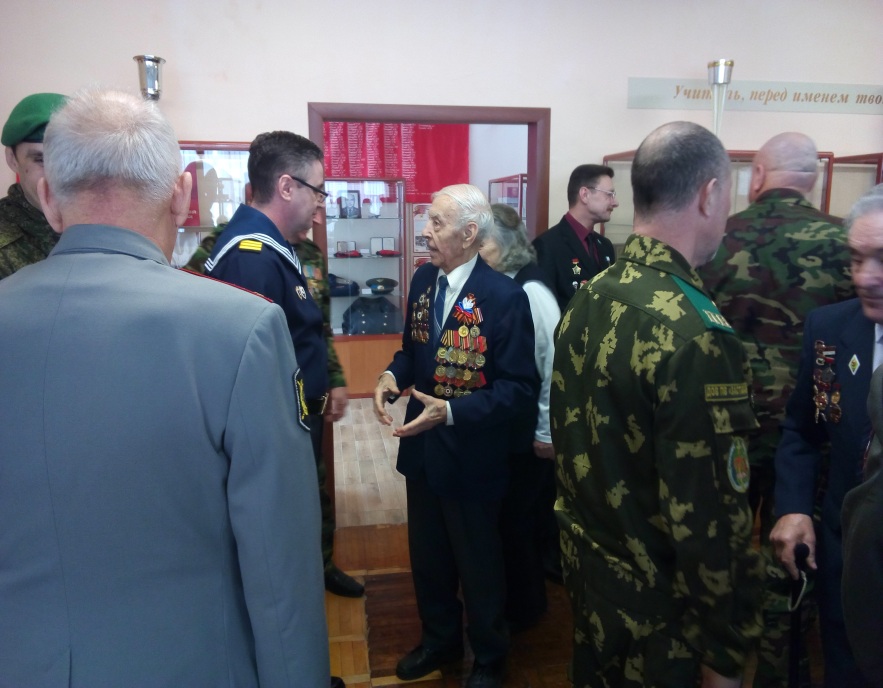 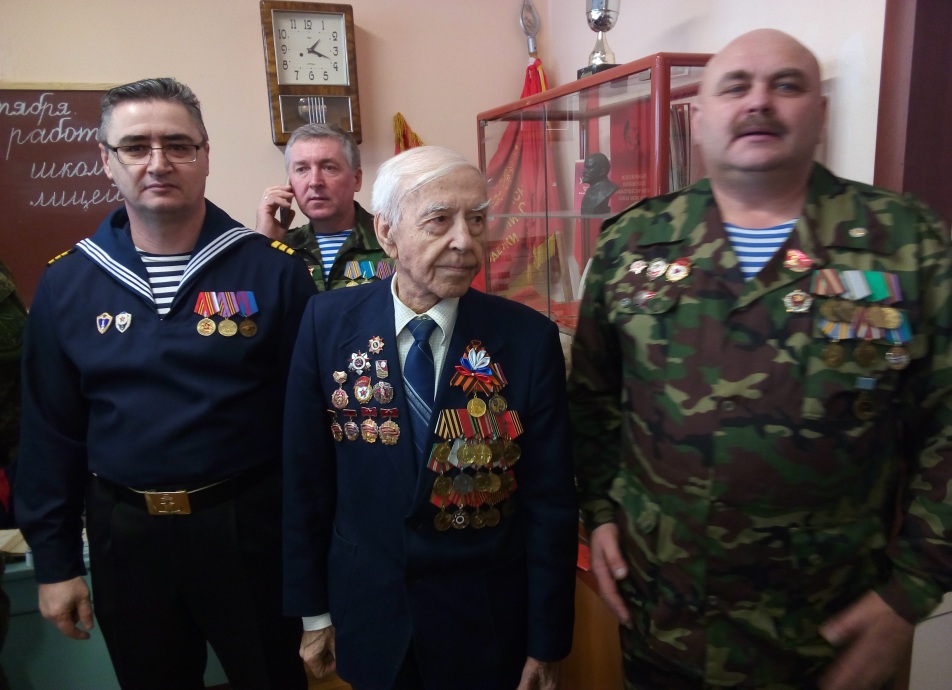 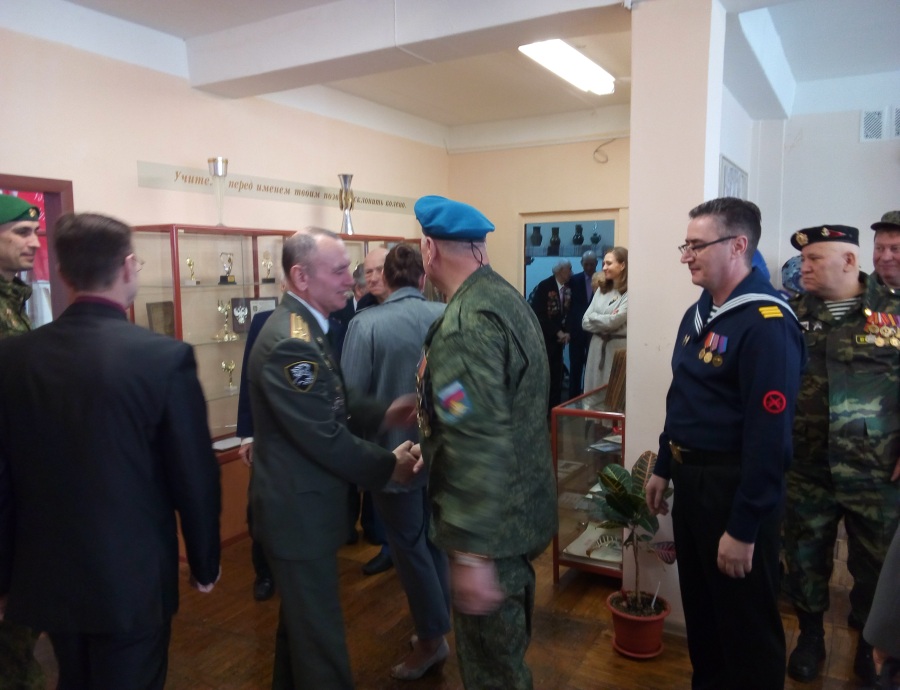 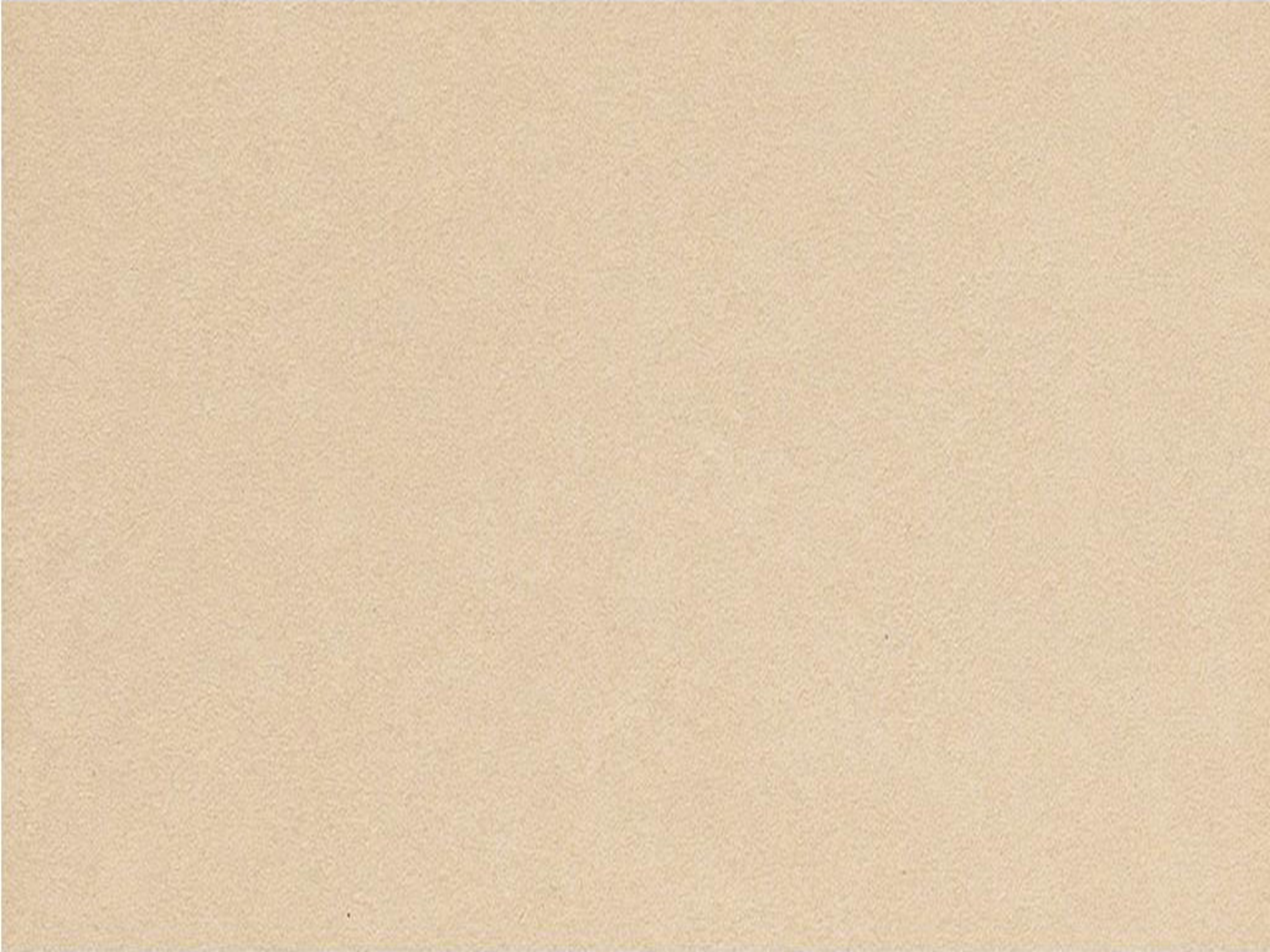 Научно исследовательская и культурно – просветительская деятельность
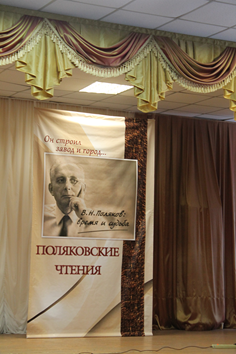 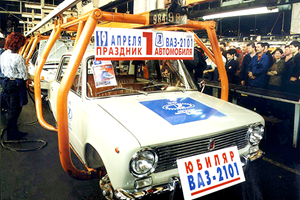 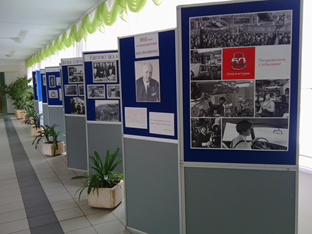 Активисты музея принимают самое активное участие в ежегодном конкурсе научно-исследовательских проектов учащихся г.о. Тольятти  «Поляковские Чтения». С 2019 года конкурс имеет статус межрегионального и проводится совместно с Тольяттинским государственным университетом, при поддержке АО «АВТОВАЗ».
Музей выступает инициатором в организации и проведении торжественных мероприятий АО «АВТОВАЗ», посвященным юбилейным и памятным датам завода. Участниками таких мероприятий являются  почетные ветераны АвтоВАЗа,  представители администрации города и завода,  депутаты, жители квартала. Среди таких мероприятий: Межрегиональный городской конкурс «Гордость моей семьи – АВТОВАЗ»,  торжественное мероприятие «От легендарного прошлого в эпоху прогресса»- 50-летие АВТОВАЗа..
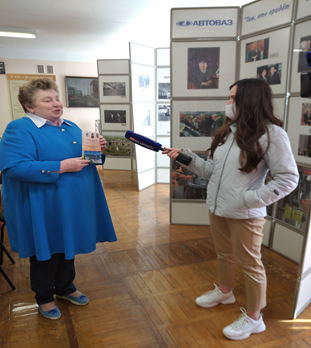 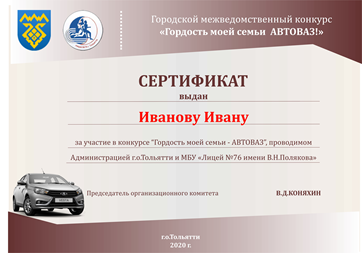 Научно исследовательская и культурно – просветительская деятельность
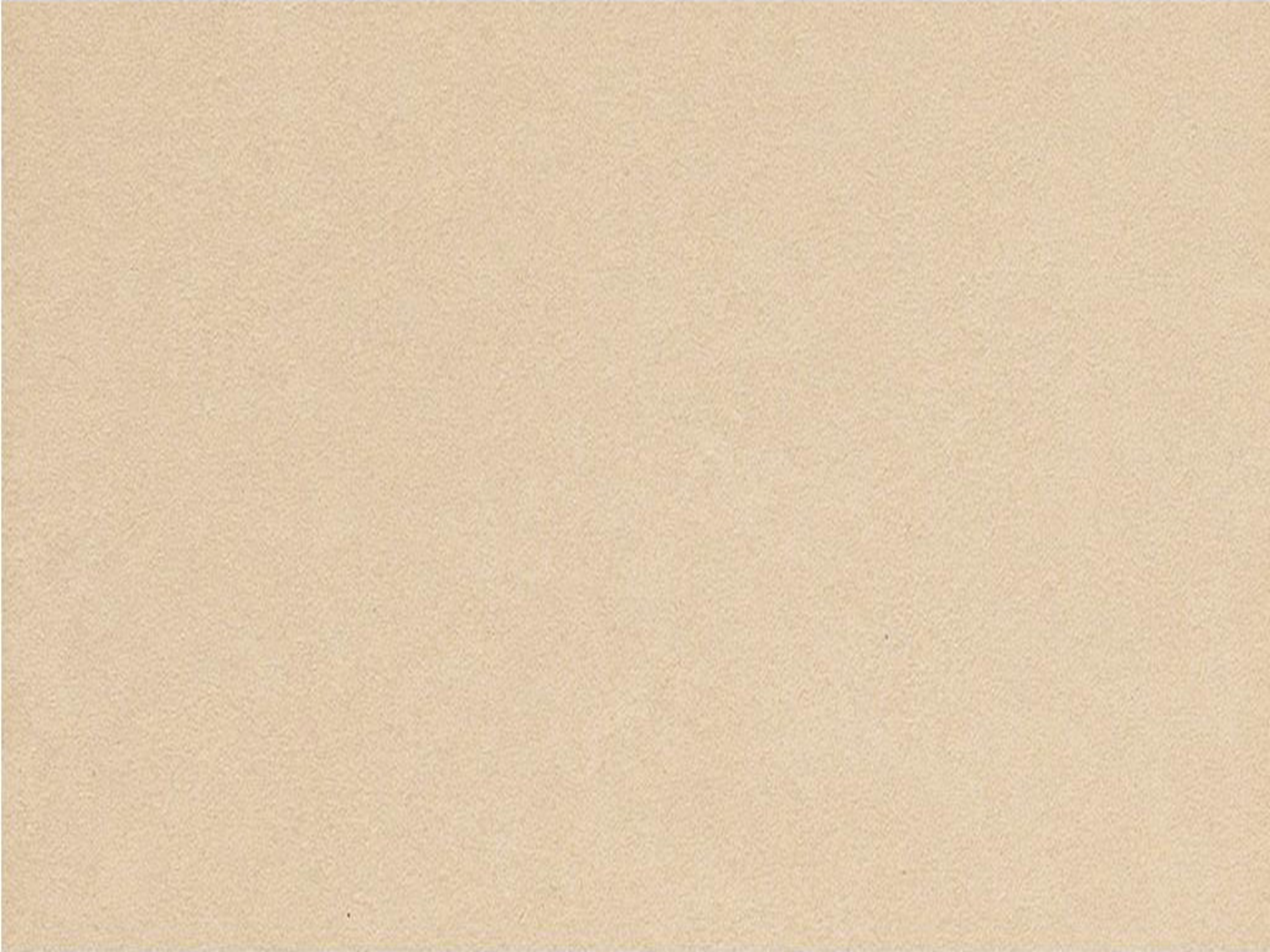 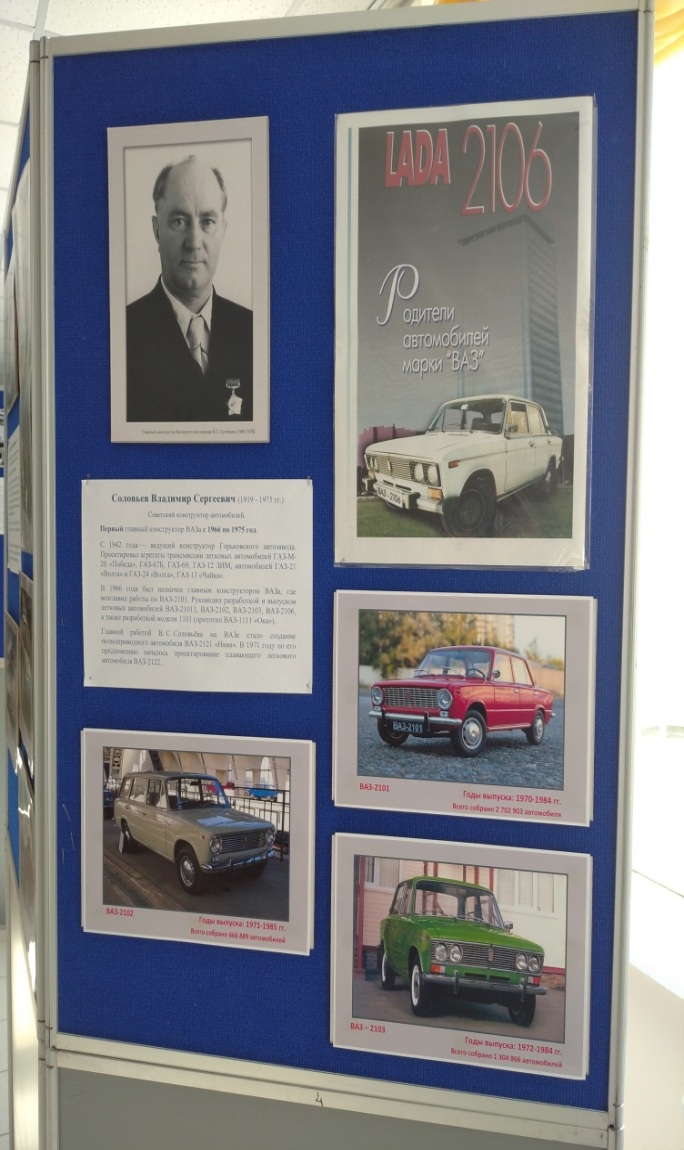 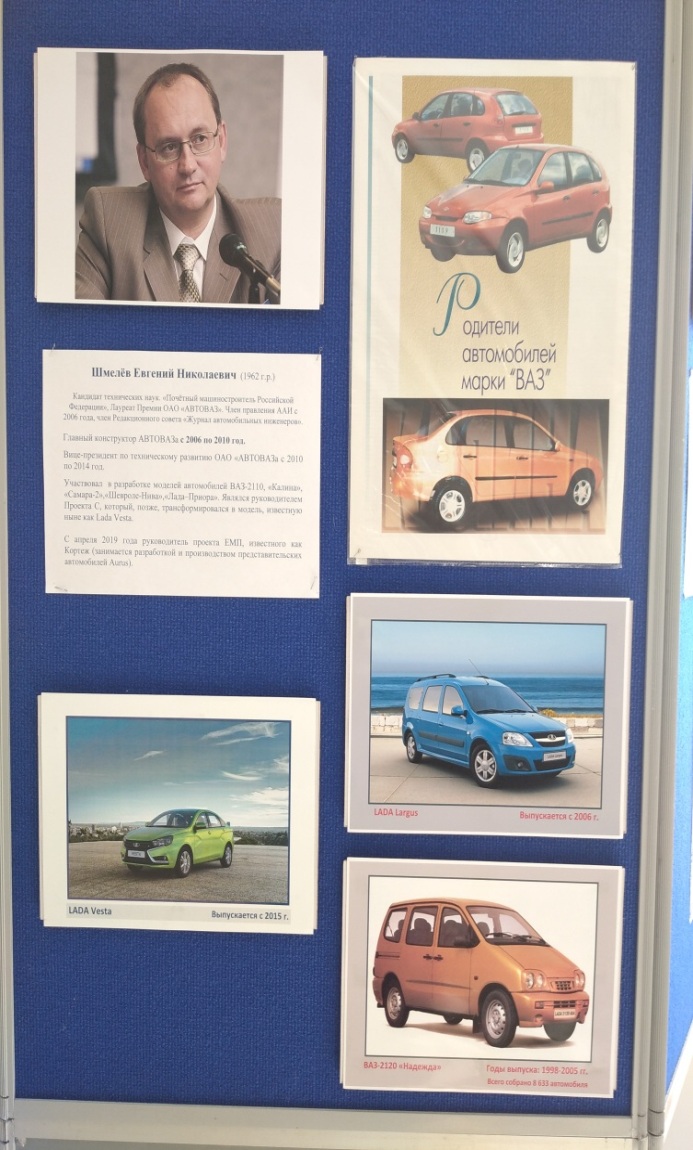 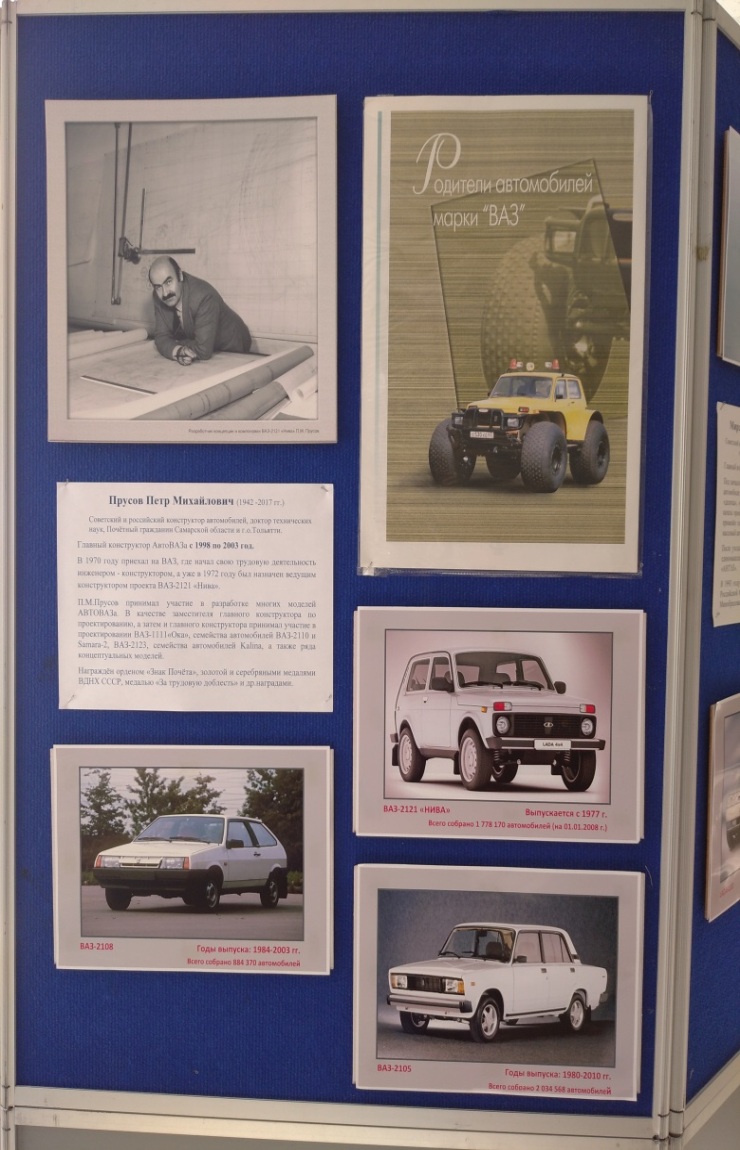 Ко всем корпоративным праздникам  АВТОВАЗа для учащихся и гостей лицея активисты музея «Чаша жизни»  оформляют временные экспозиции.
Научно исследовательская и культурно – просветительская деятельность
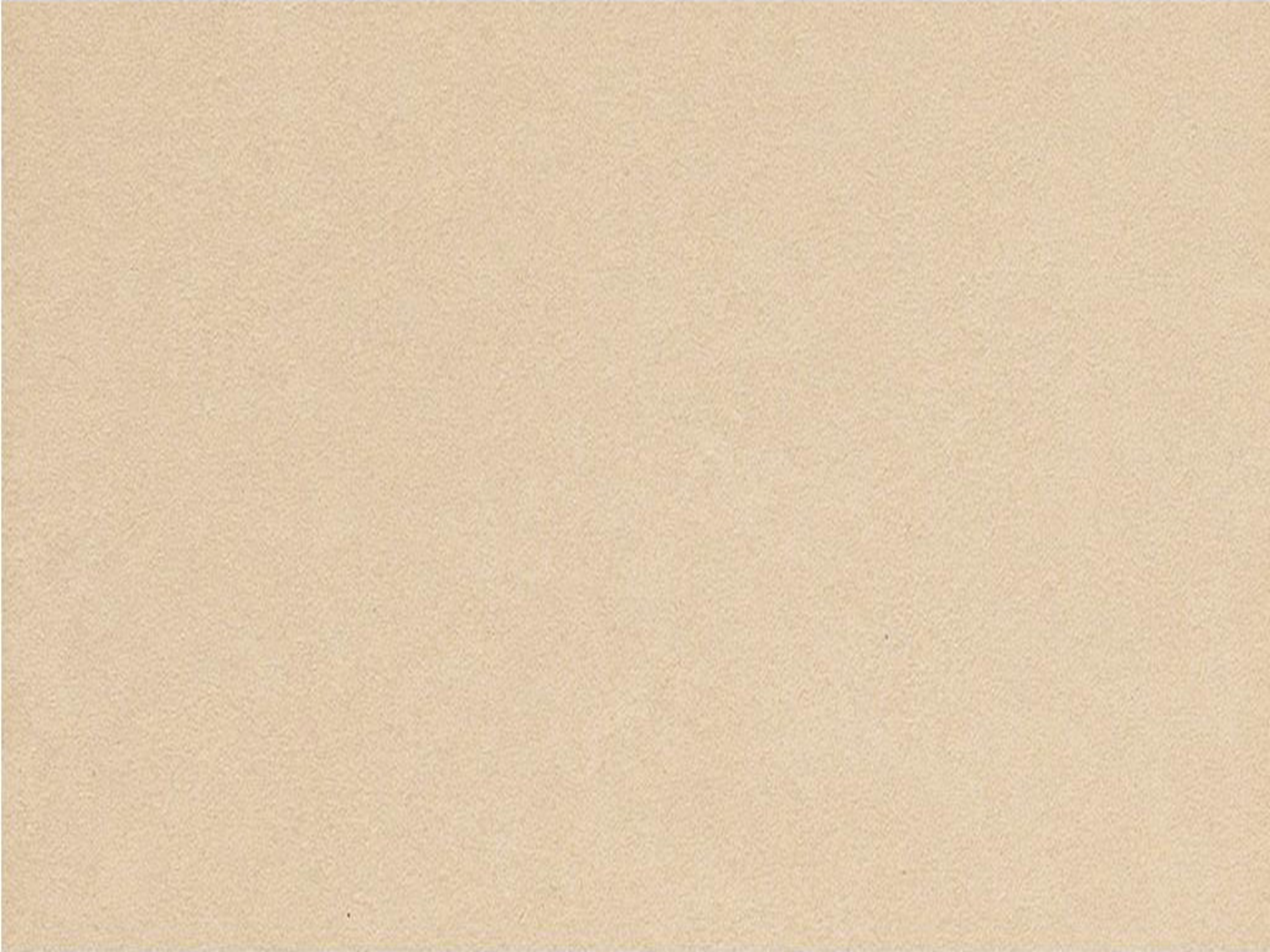 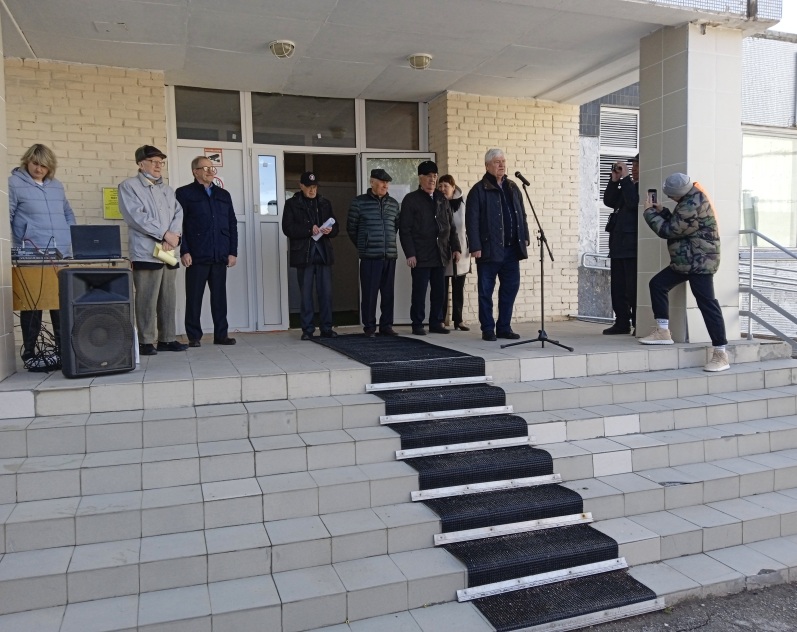 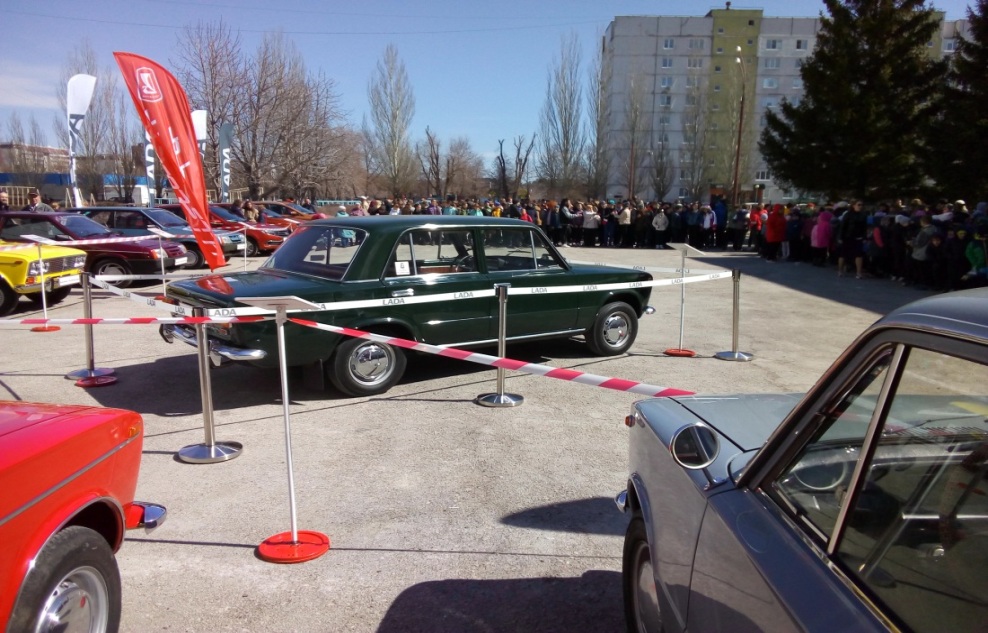 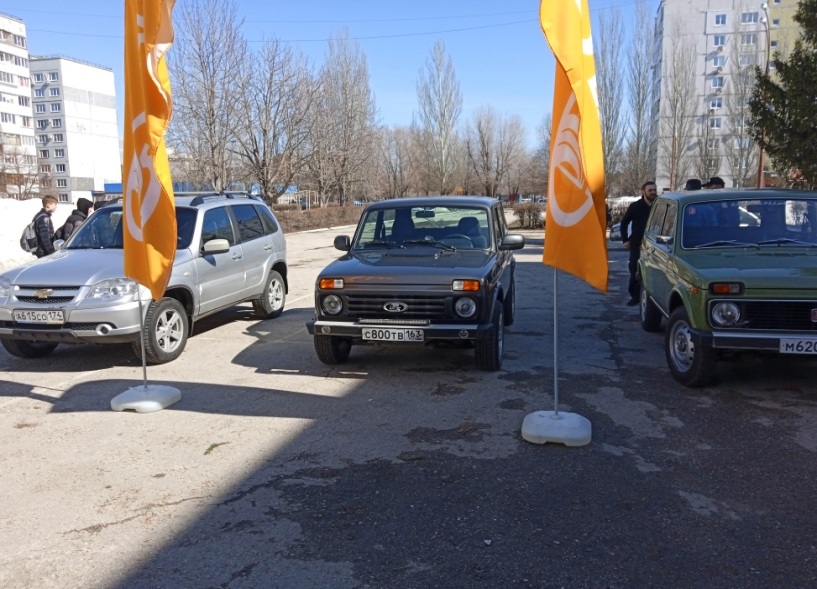 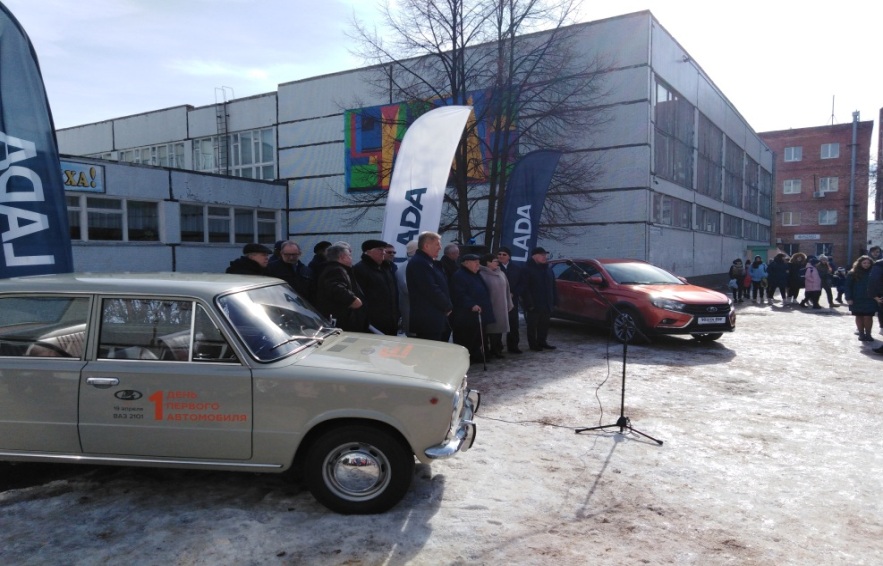 Общешкольное мероприятие, посвященное 50-летию выпуска первого автомобиля 
марки ВАЗ-2101 «Жигули»
Культурно – просветительская деятельность
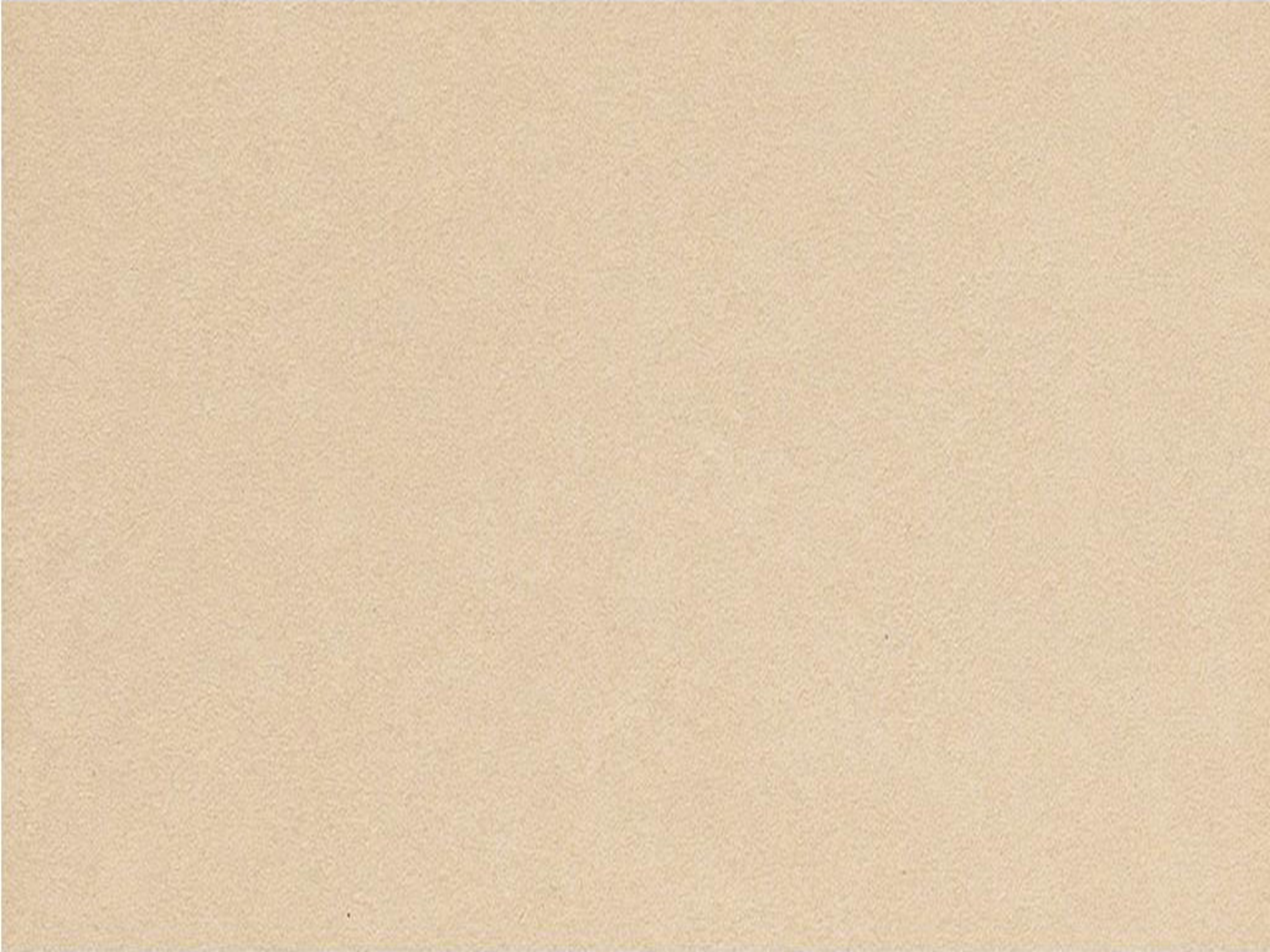 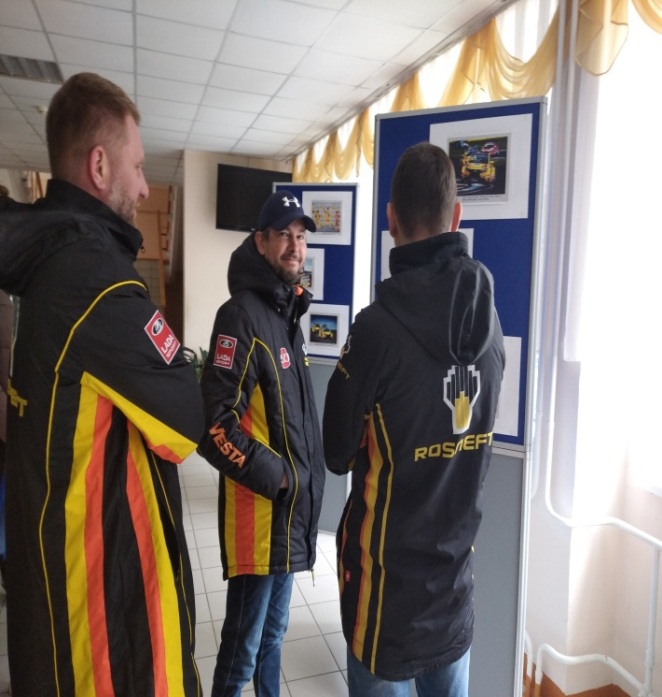 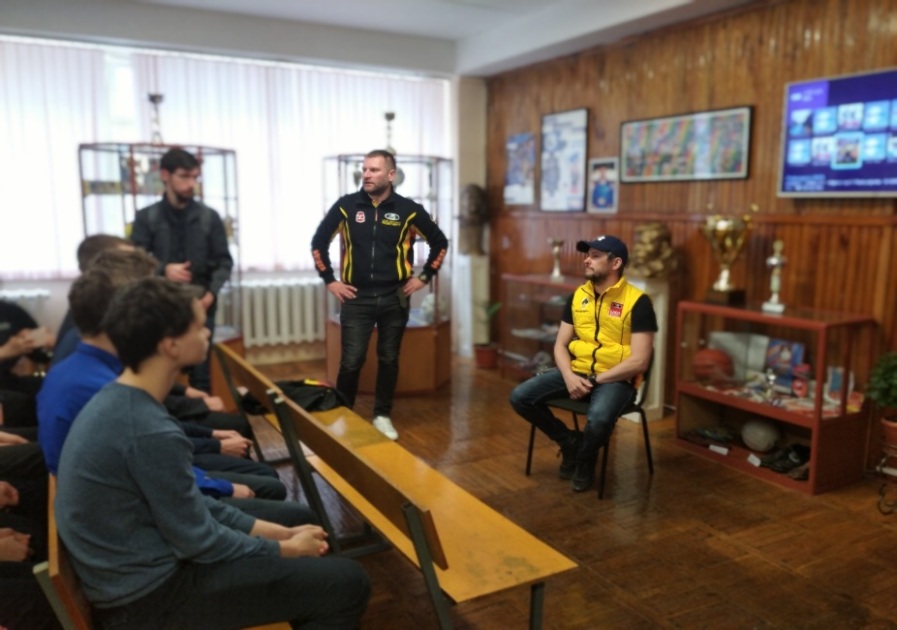 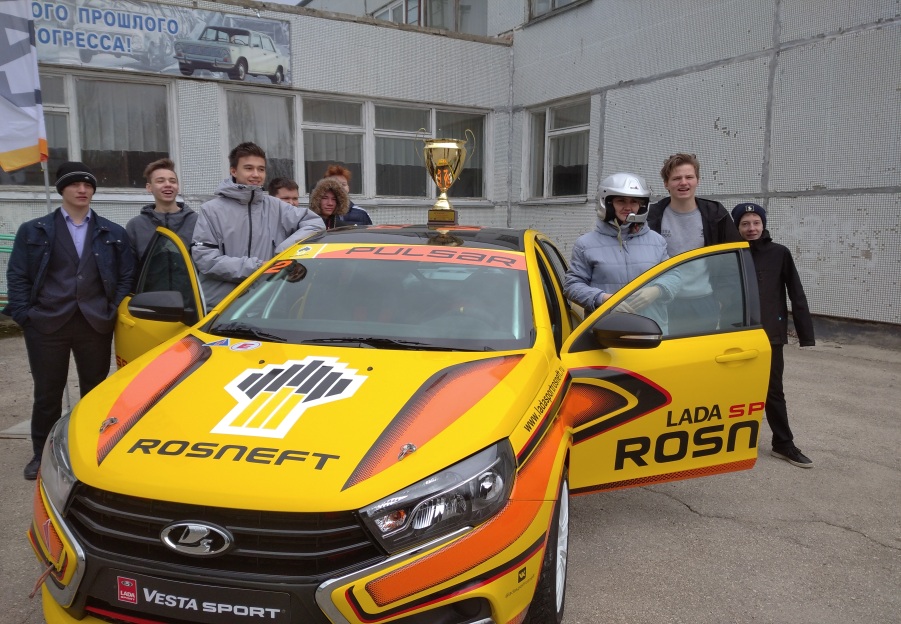 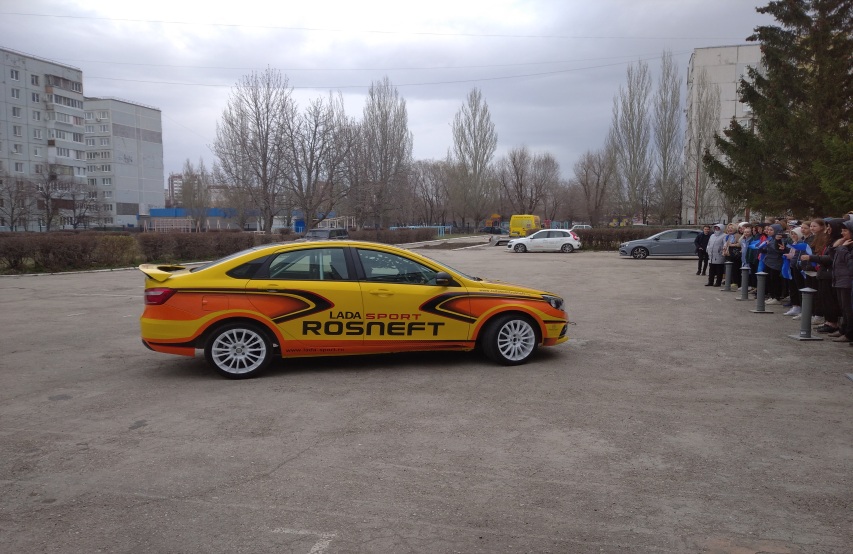 Гость музея «Чаша жизни» чемпион мира по кольцевым гонкам Кирилл Ладыгин, открывший новую музейную экспозицию, посвященную истории автомобильного спорта  АВТОВАЗа.
Культурно – просветительская деятельность
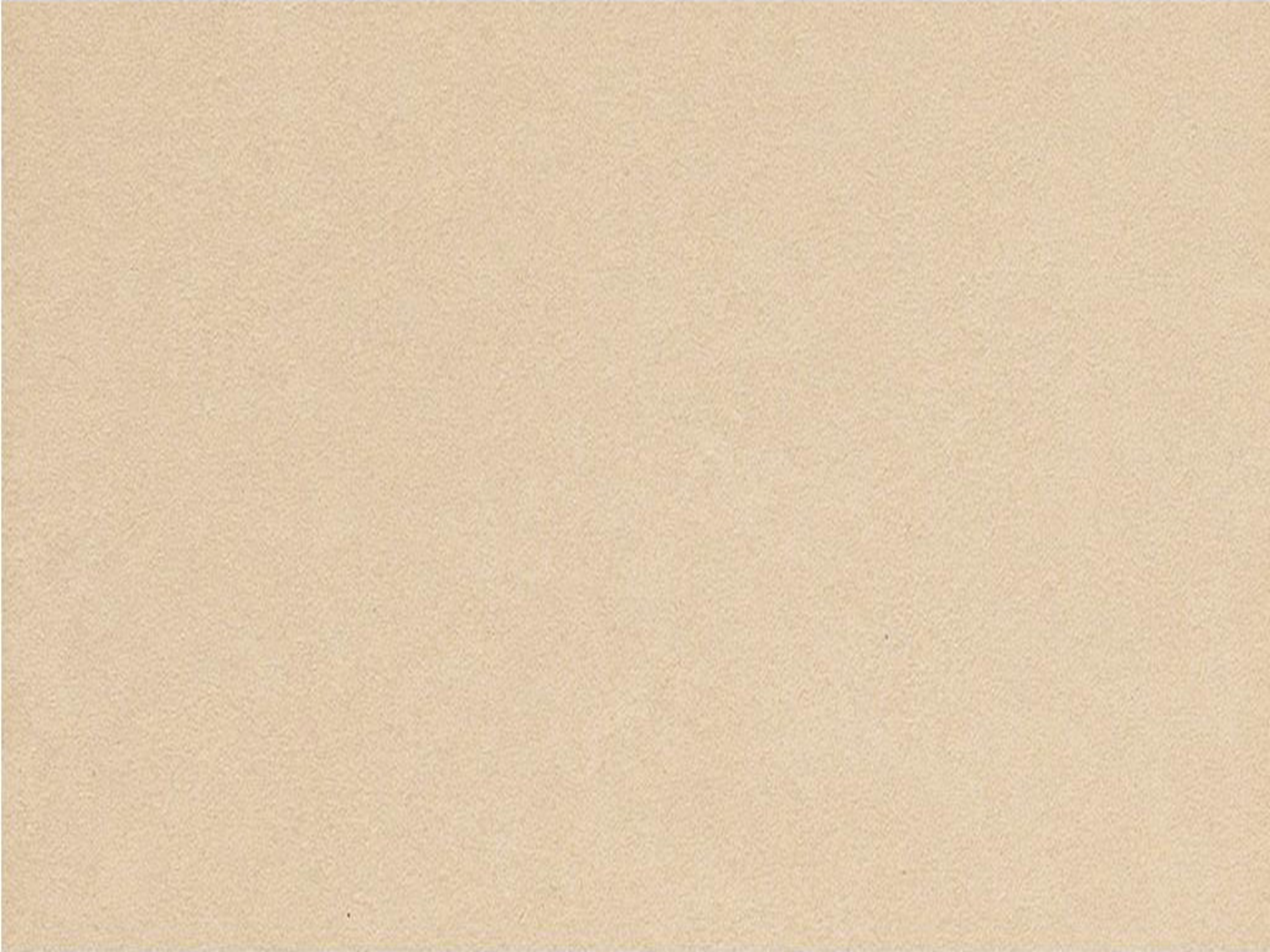 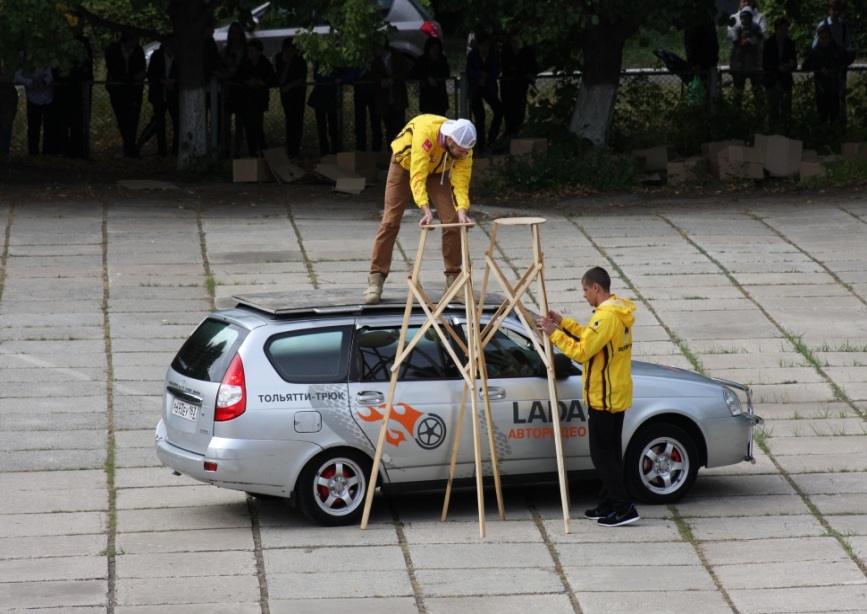 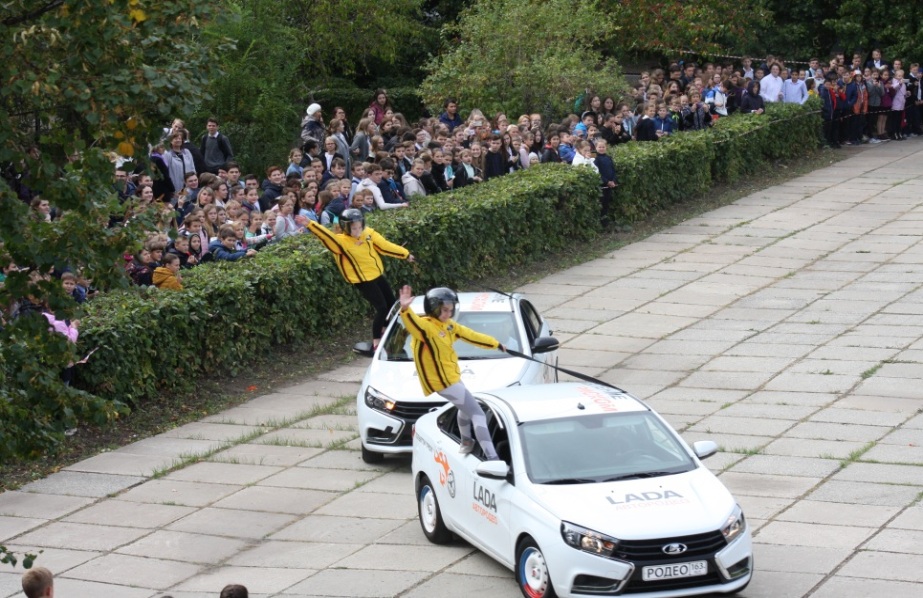 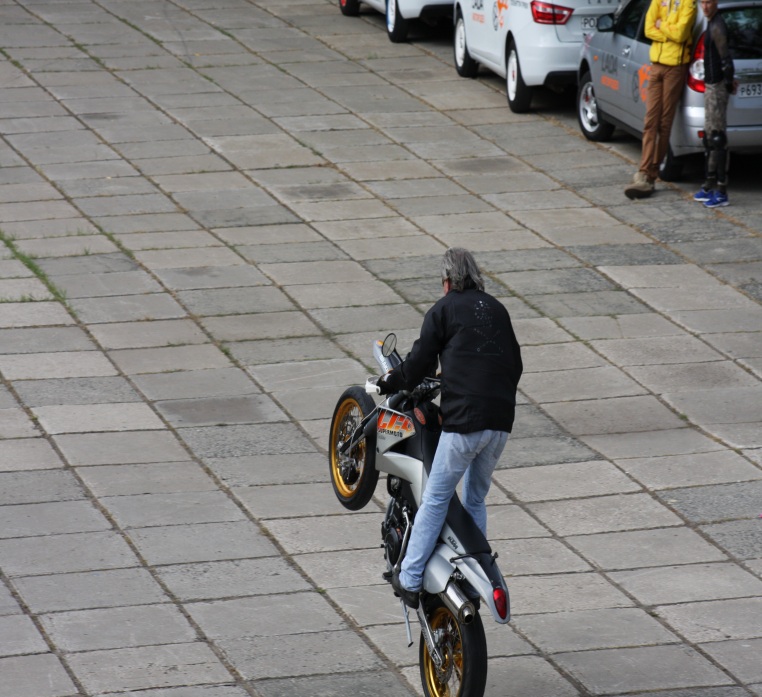 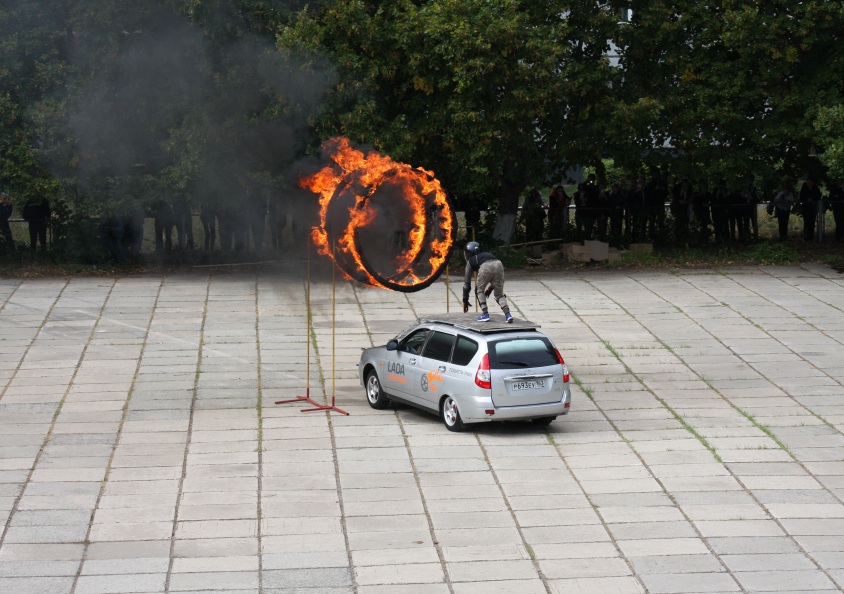 Гости лицея и музея каскадеры Автородео «Тольятти крюк» (поздравление лицея с 
30-летием и 20-летием музея «Чаша жизни»
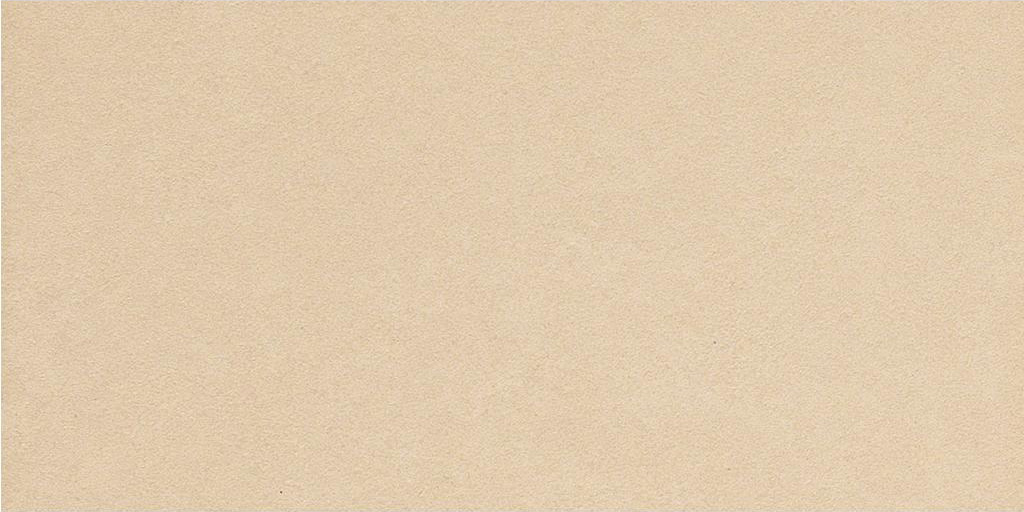 Совместная деятельность с родителями и ветеранами
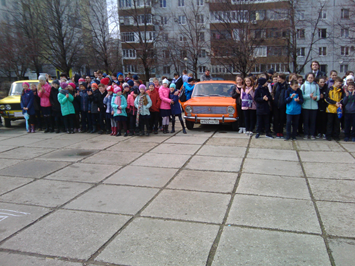 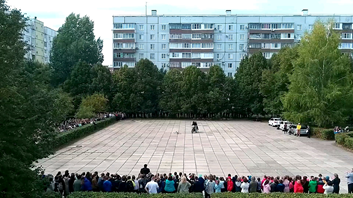 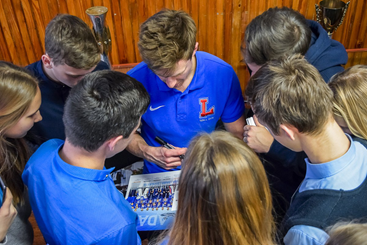 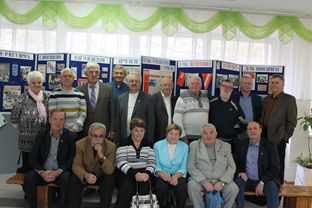 Семья и школа – это трудовые коллективы, моральная опора, основа для всестороннего развития личности ребенка, многообразная система отношений с родителями, учителями, одноклассниками, выпускниками. Включение родителей в совместную с музеем воспитывающую деятельность с учащимися позволяет развивать так необходимые качества в жизни: коммуникабельность, умение общаться с людьми разных возрастов и социальных групп, воспитывать любовь и уважение к родному дому,  лицею, городу, чувство гордости за военные и трудовые подвиги старшего поколения. 
Учащиеся лицея, педагоги и представители родительской общественности надеются, что экспозиции школьного музея будут постоянно пополняться, а связи с членами семей, ветеранами  завода будут неотъемлемой частью истории лицея, АвтоВАЗа, города Тольятти.
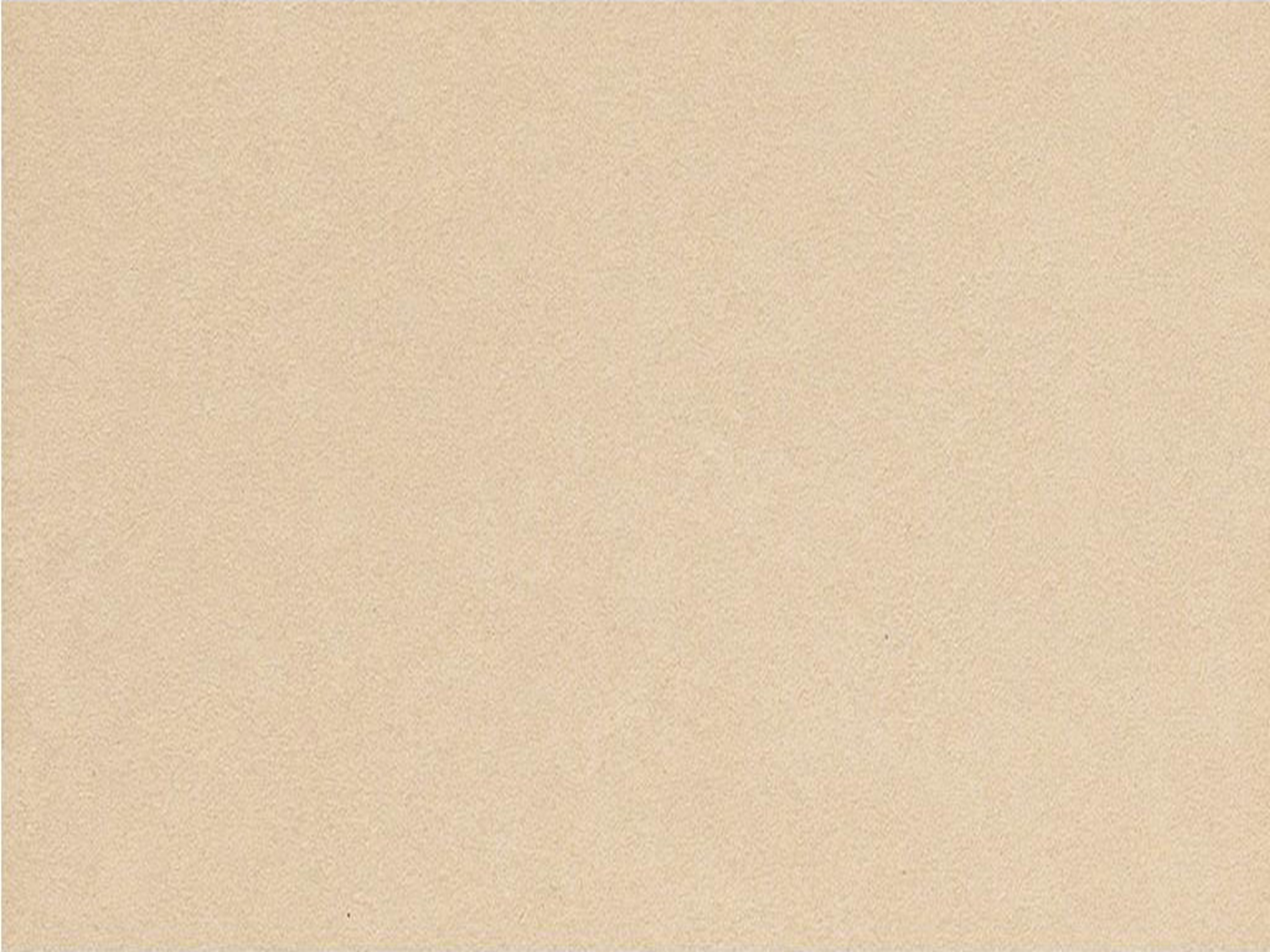 Связь поколений – основа патриотического воспитания
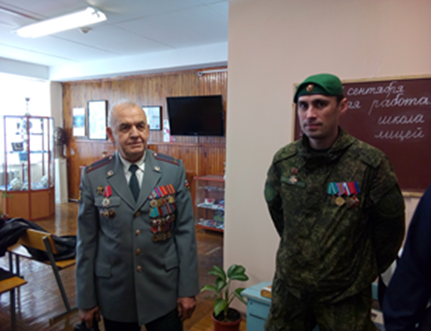 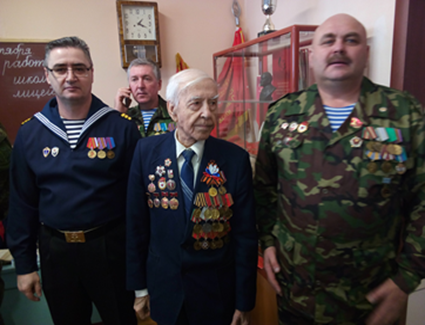 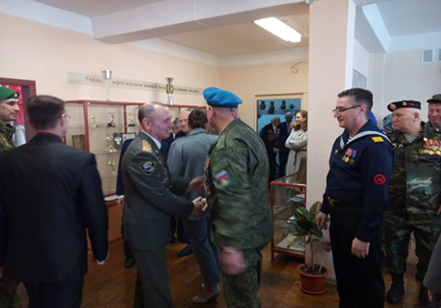 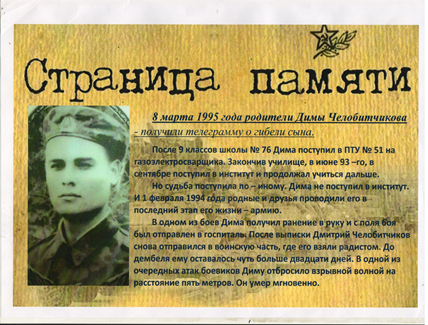 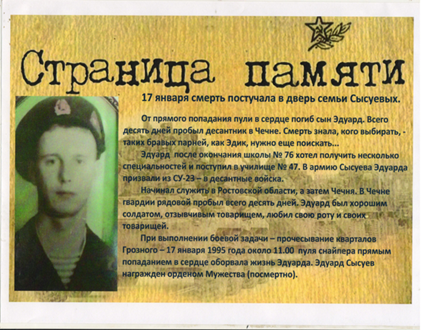 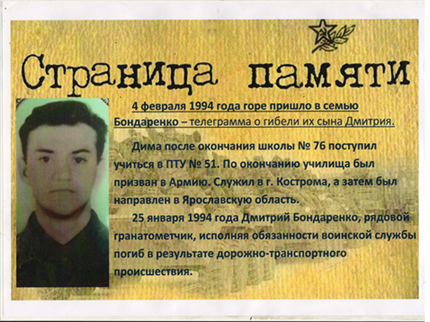 Музей «Чаша жизни» на протяжении многих лет сотрудничает с общественными организациями г.о. Тольятти: Советом ветеранов Великой Отечественной войны  8 квартала,   с ветеранами ООО «Союз десантников», ветеранами - пограничниками ООО «Застава 63»,   и проводит большую совместную работу по гражданско-патриотическому воспитанию учащихся, организует торжественные мероприятия к историческим памятным датам, мастер – классы, викторины.
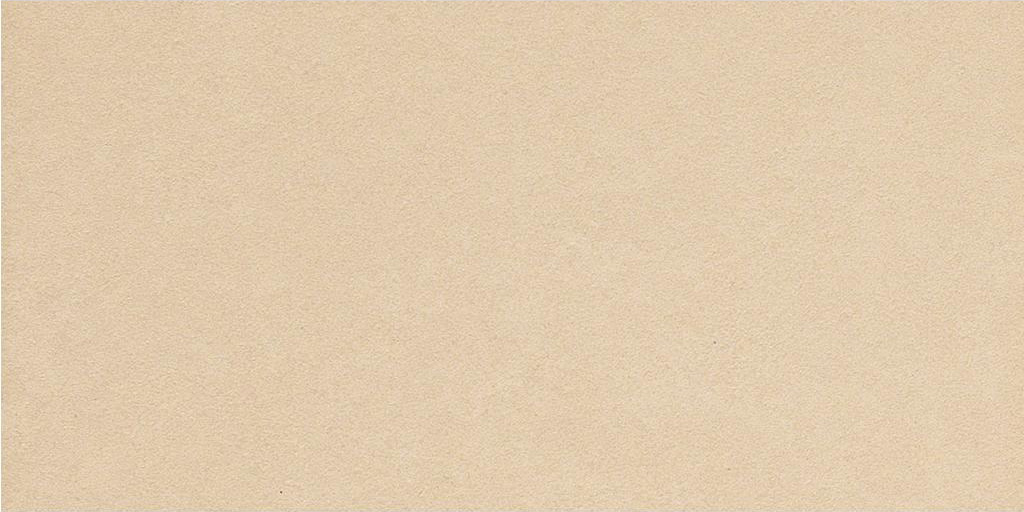 Инновационные формы музейной работы
Сотрудничество «Школа – Музей – Семья»
Научно-практические конференции, «круглые столы», презентации
Обзорные тематические экскурсии, выставки, экспозиции
Создание совместных проектов:                                               « Семейный маршрут»,                      «Музейная гостиная»
«Летопись добрых дел»
День открытых дверей,  День дарения
Пополнение фонда ауди и видео материалом
Интерактивные экскурсии по выставочным залам музея
Событийные игровые программы, мастер-классы